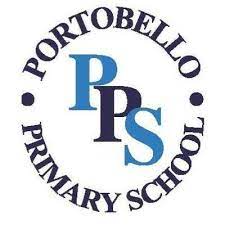 Year 5 Word List
Vocabulary Exploration
Please note;

Some of these words have multiple meanings and forms. Included in this presentation are the most commonly used word forms for Years 5/6.
Y5/6
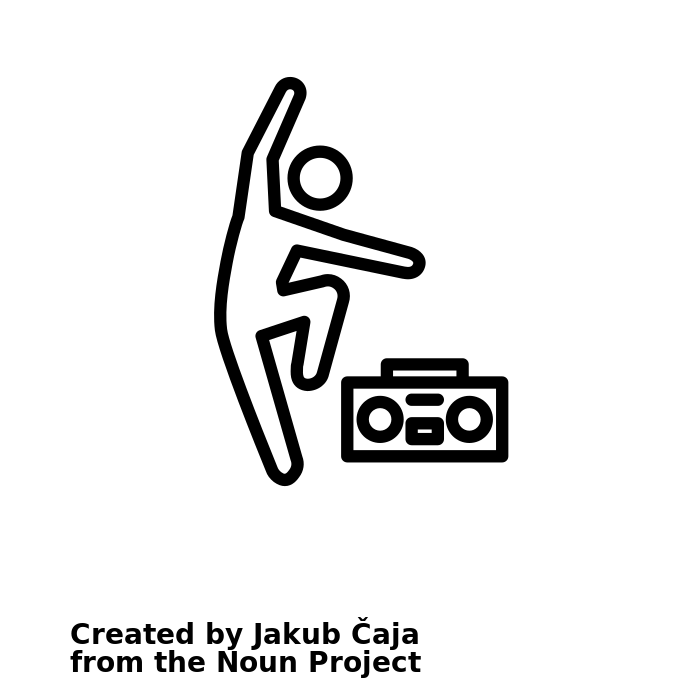 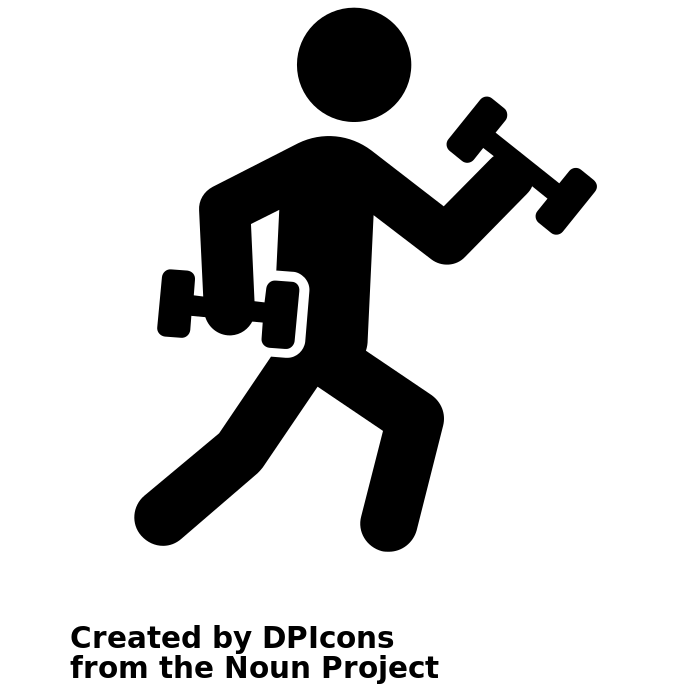 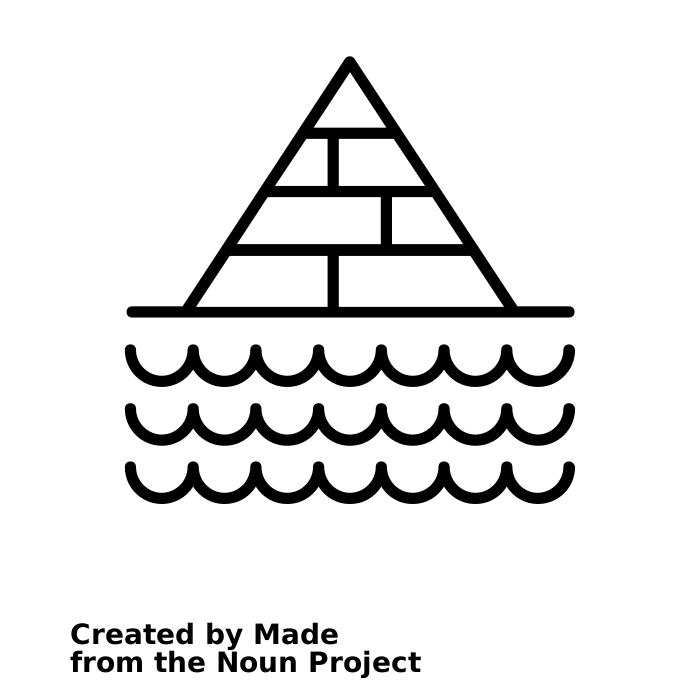 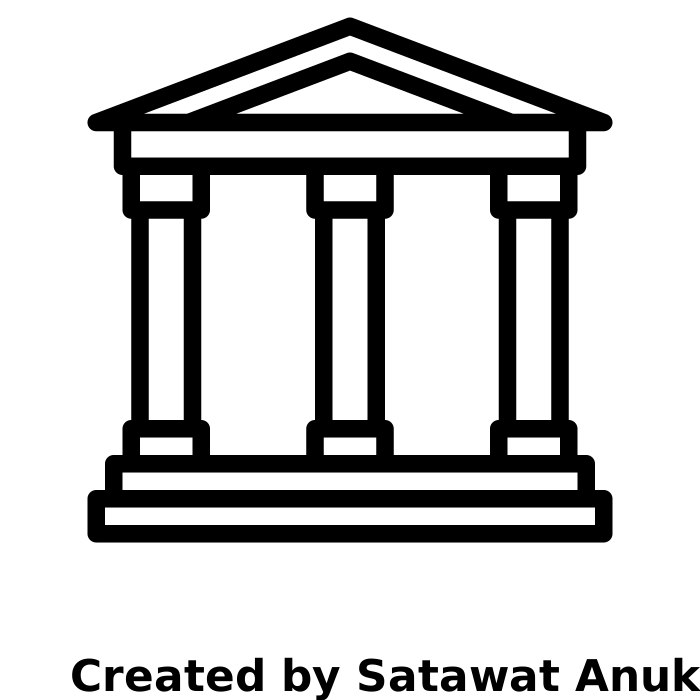 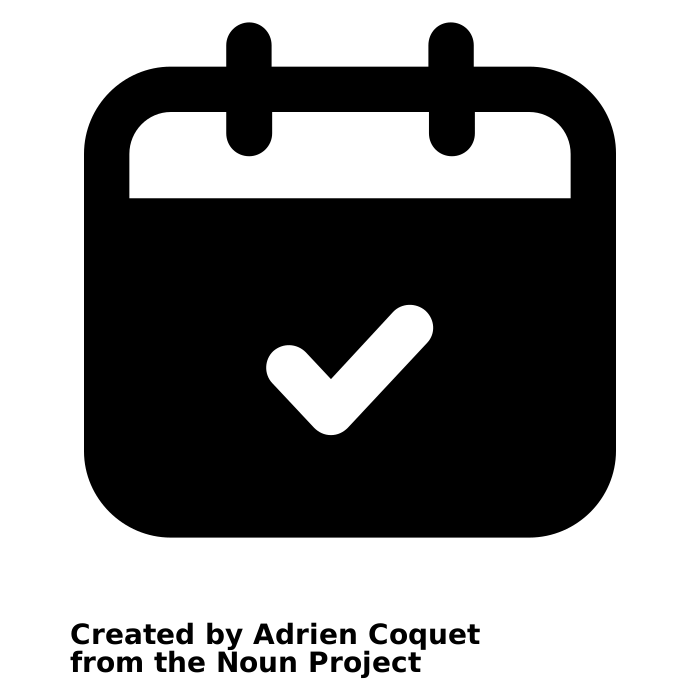 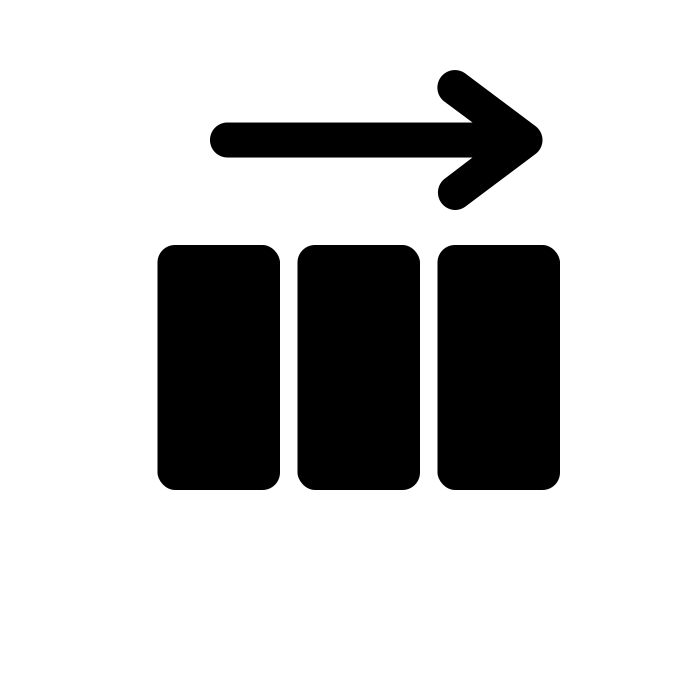 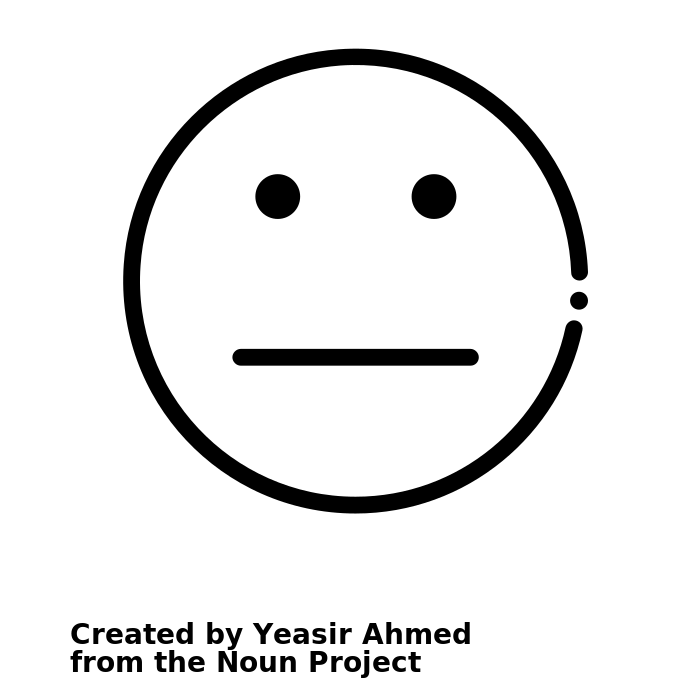 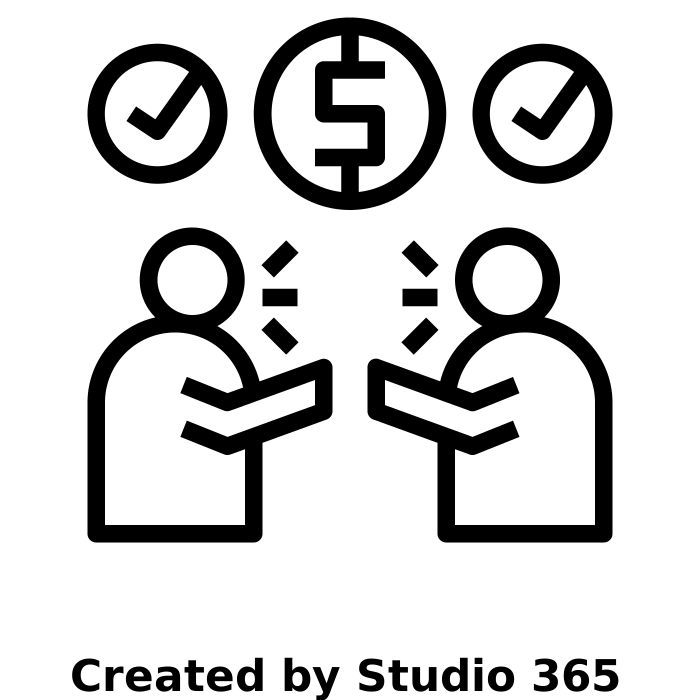 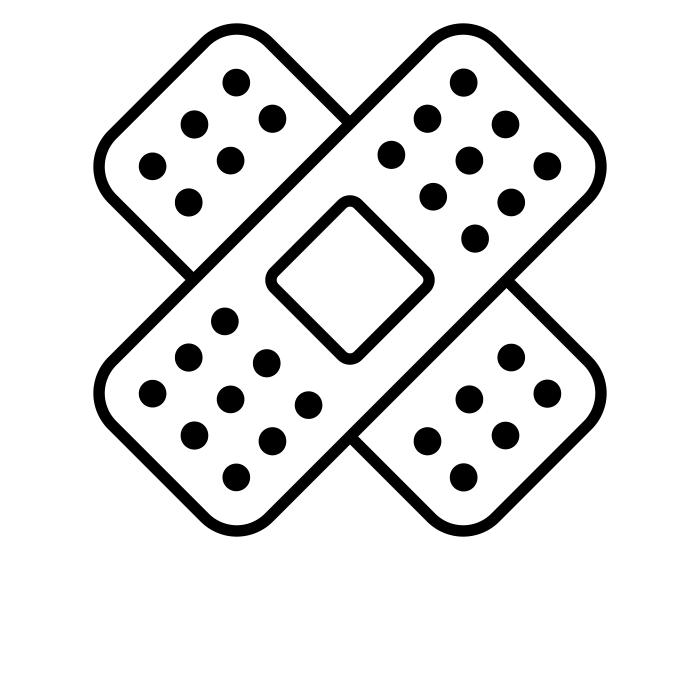 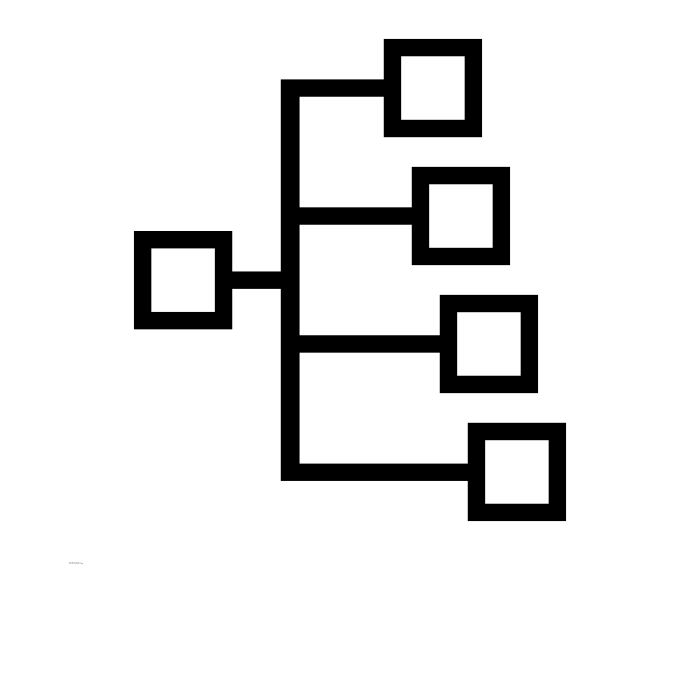 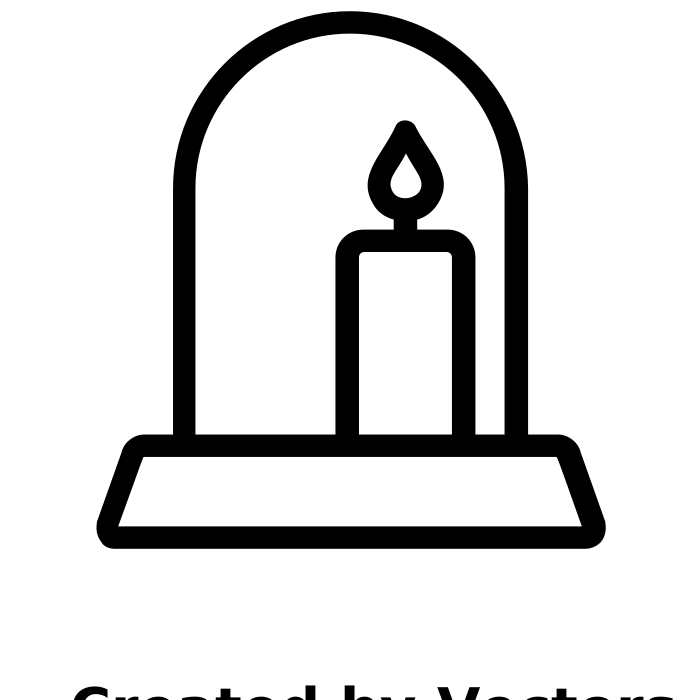 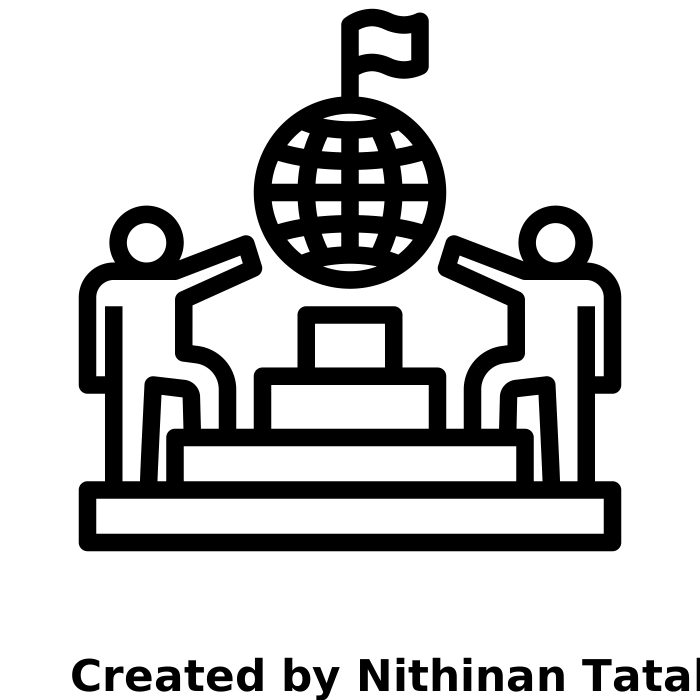 Y5/6
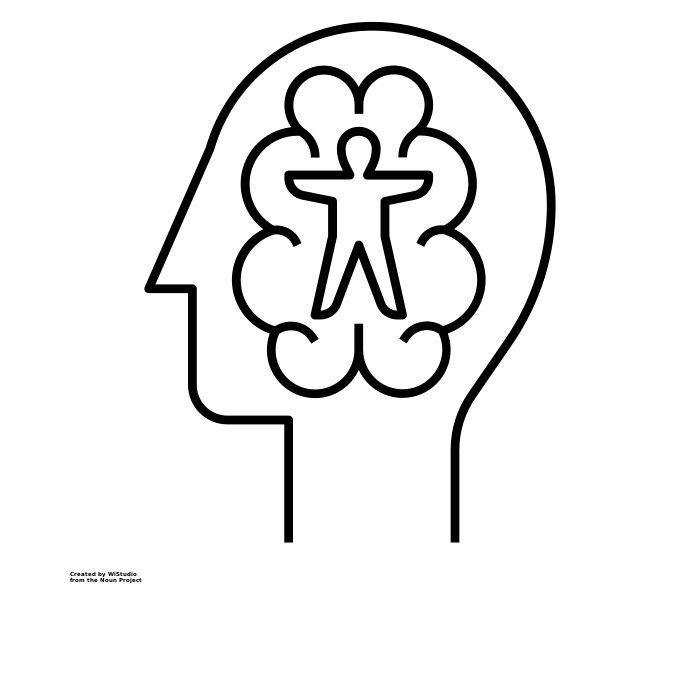 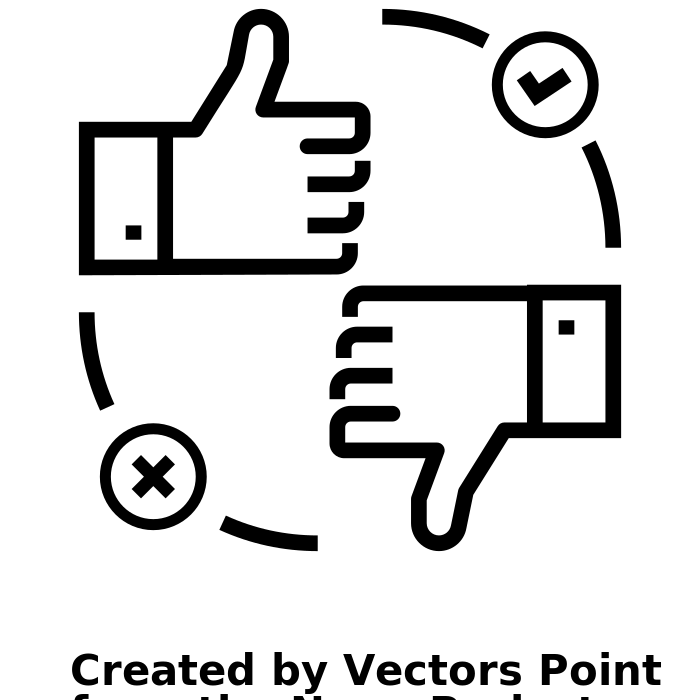 Y5/6
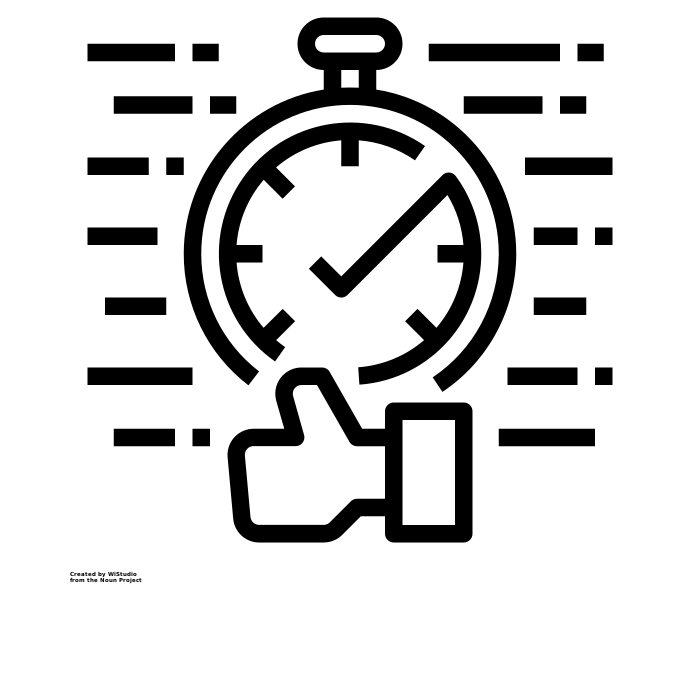 Y5/6
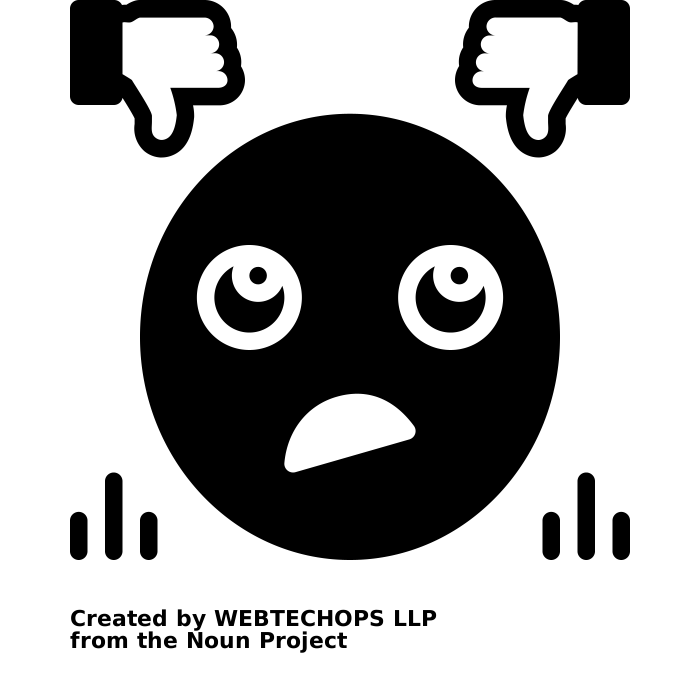 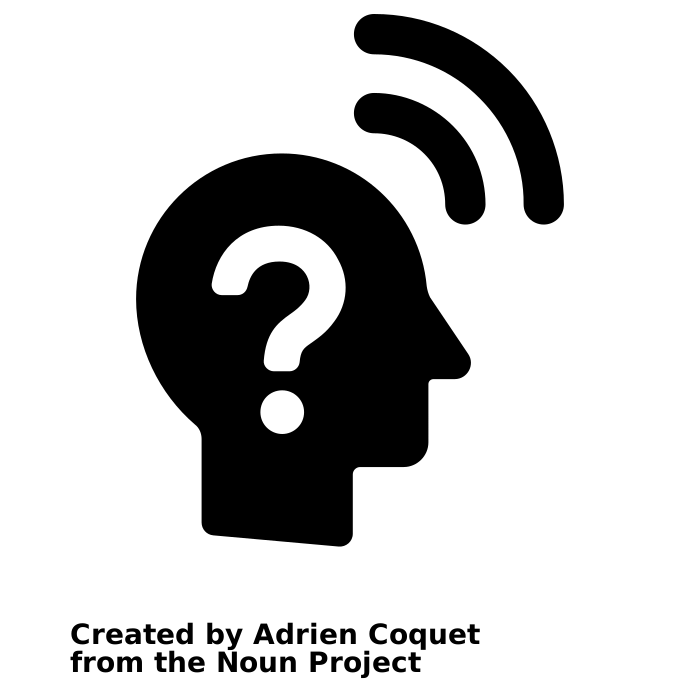 Y5/6
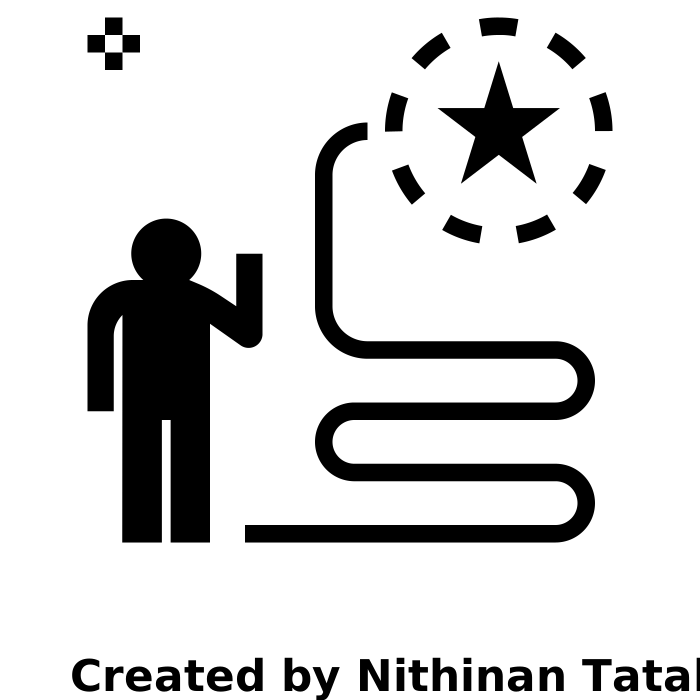 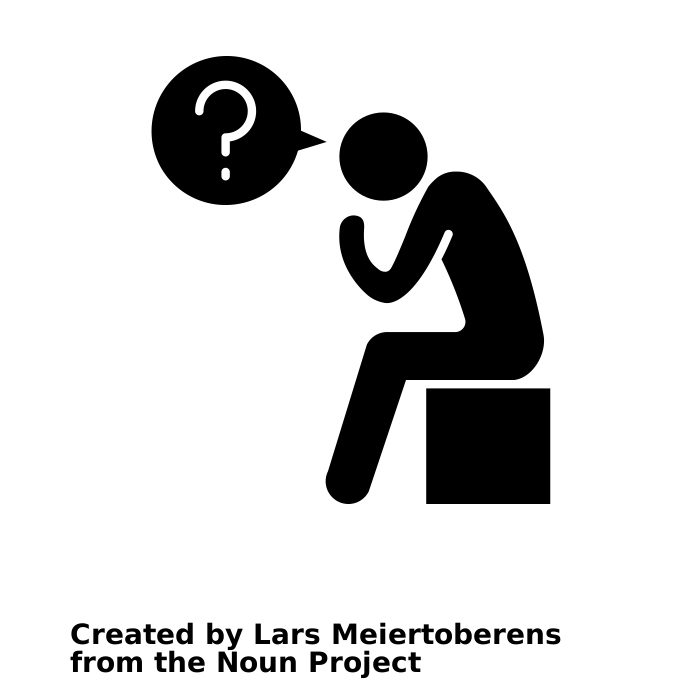 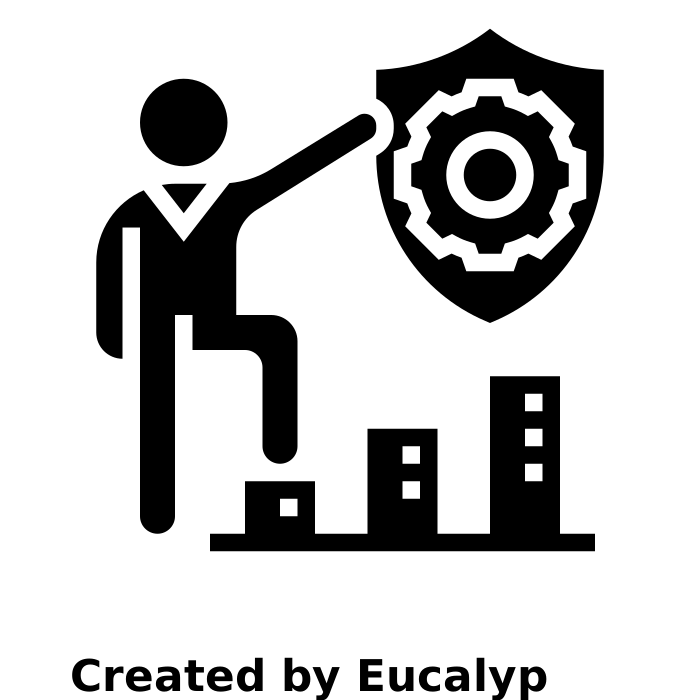 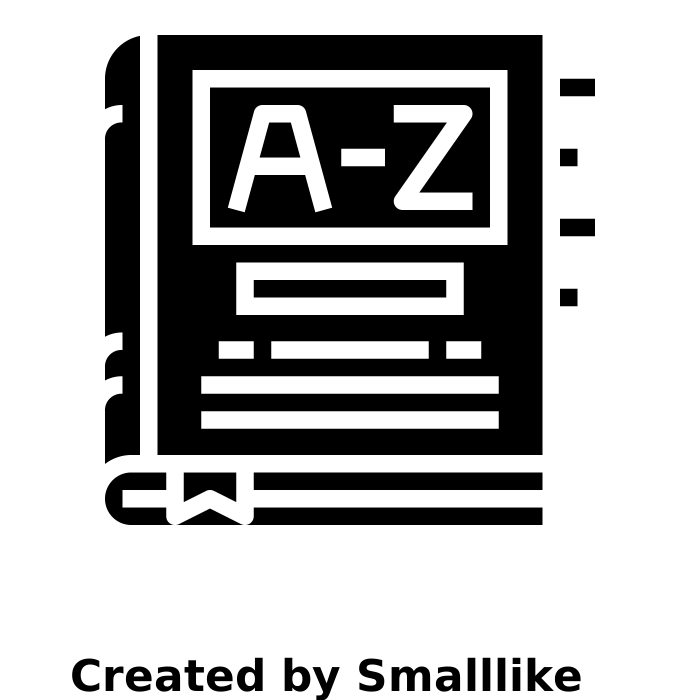 Y5/6
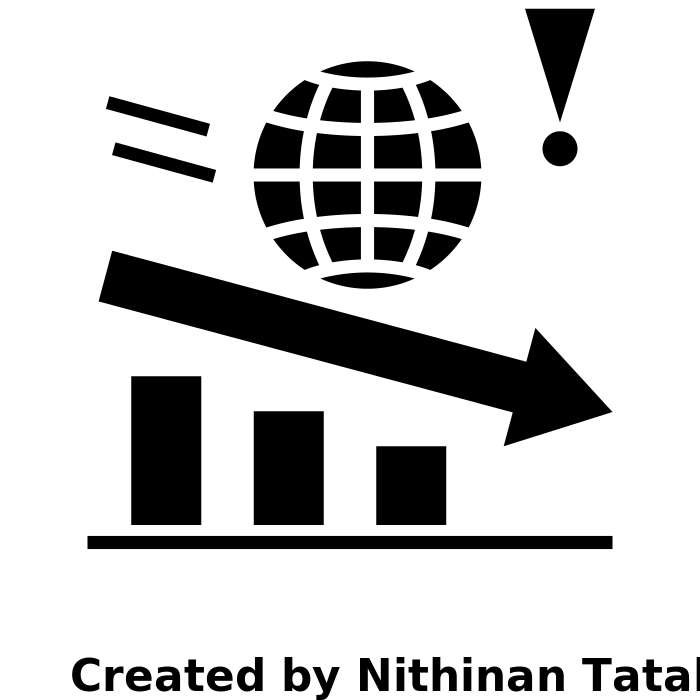 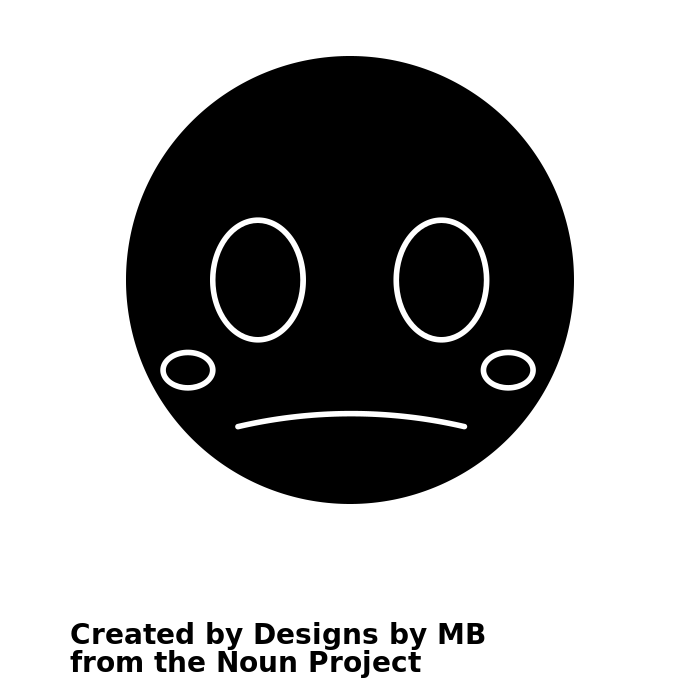 Y5/6
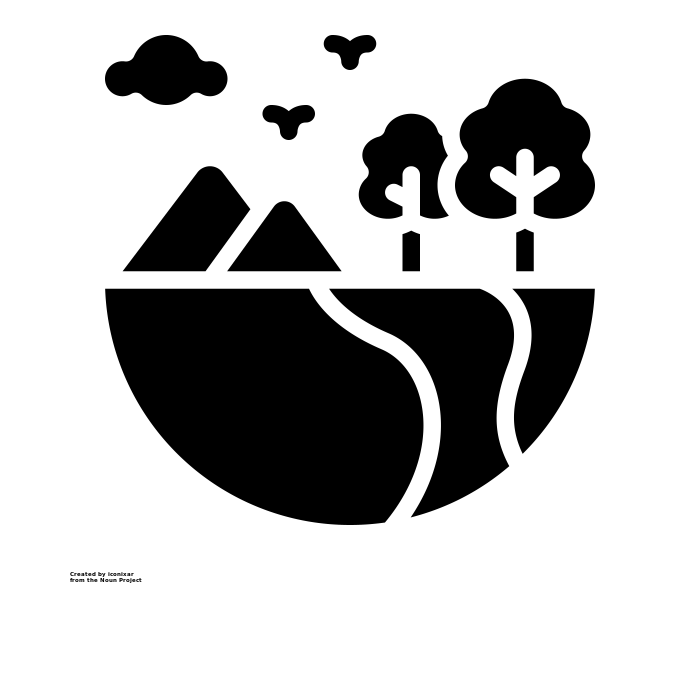 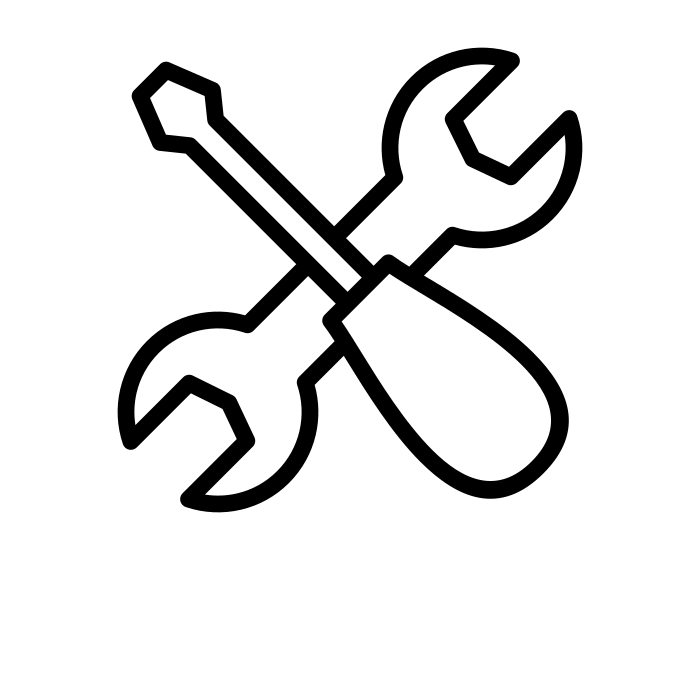 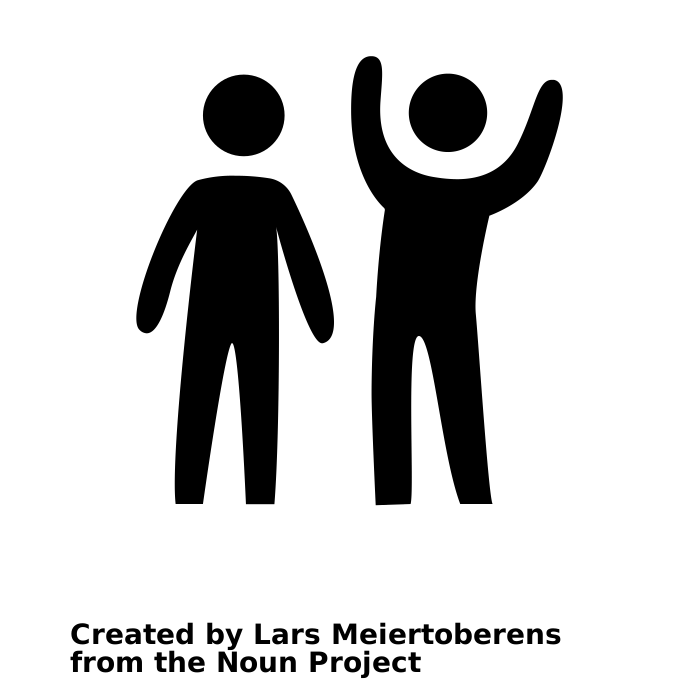 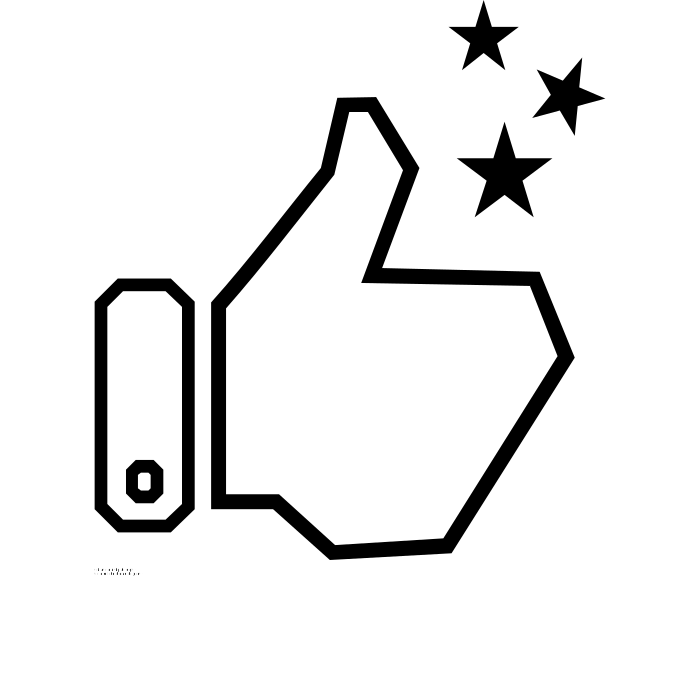 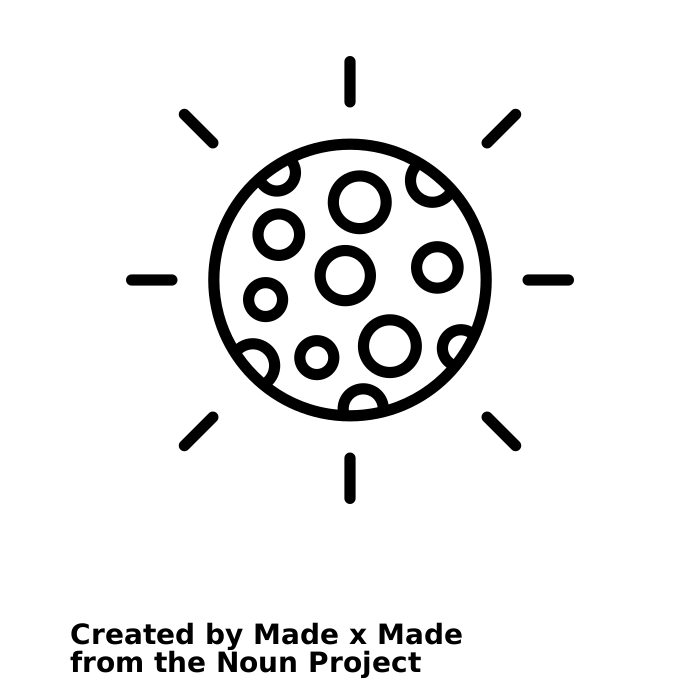 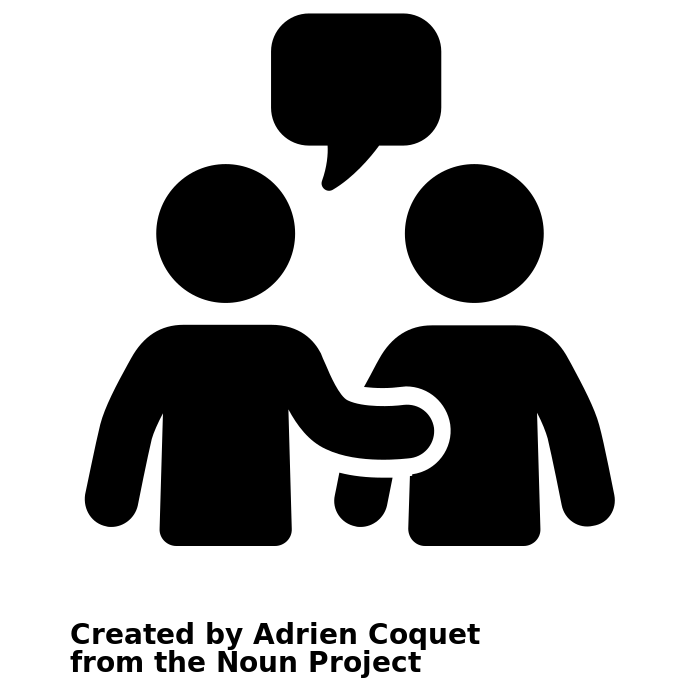 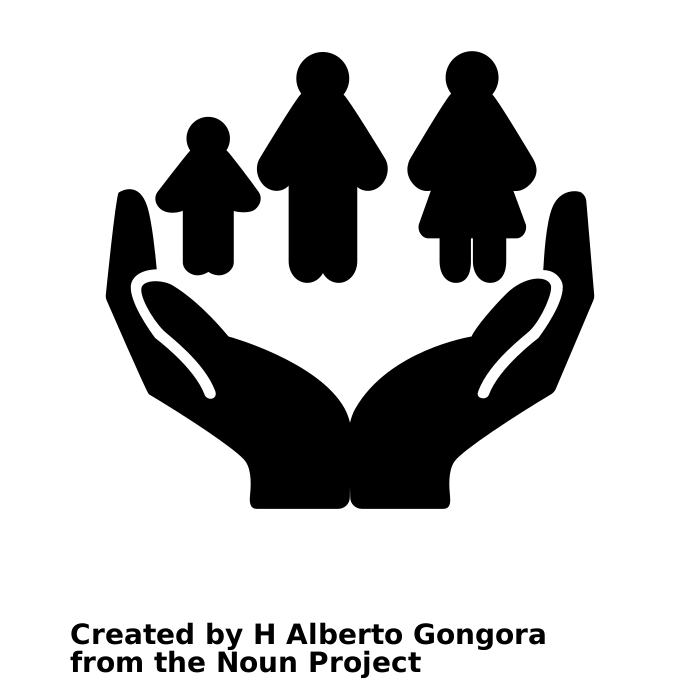 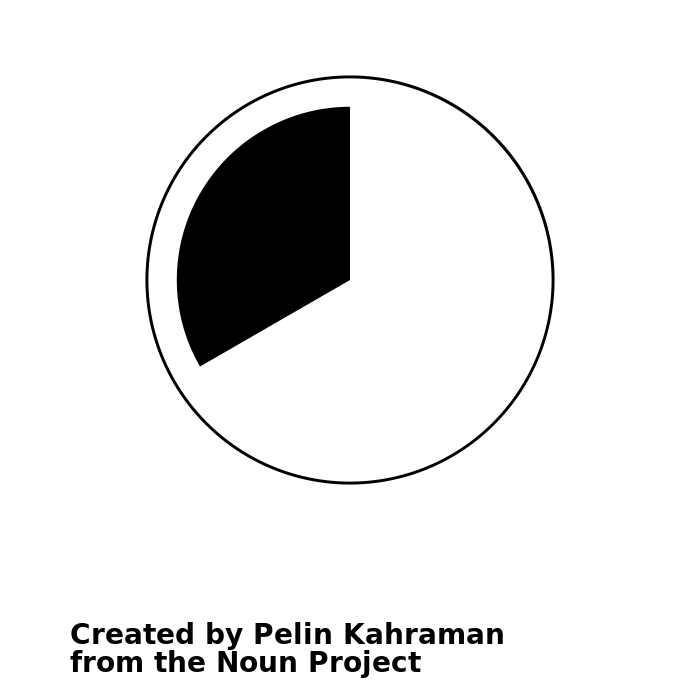 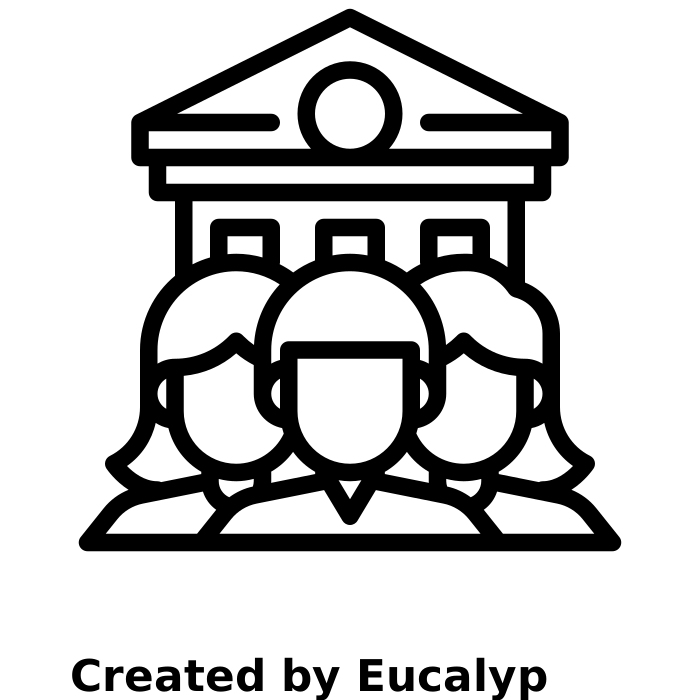 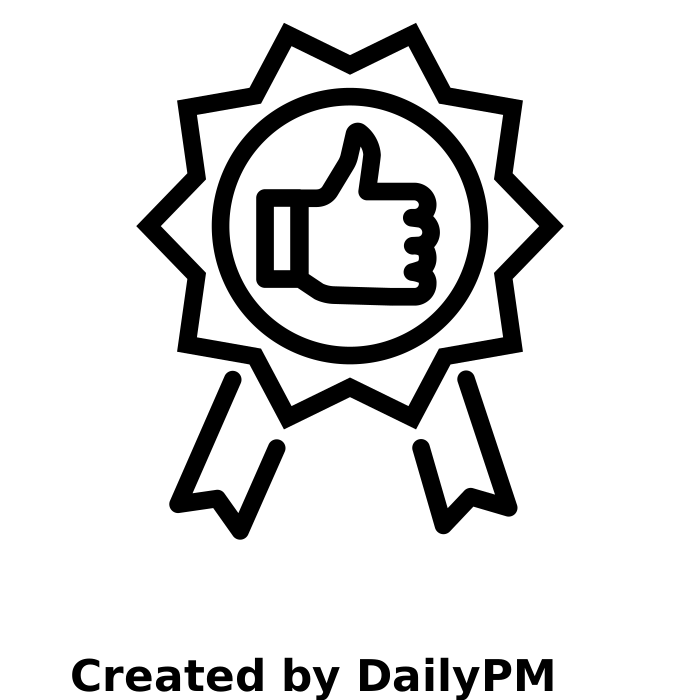 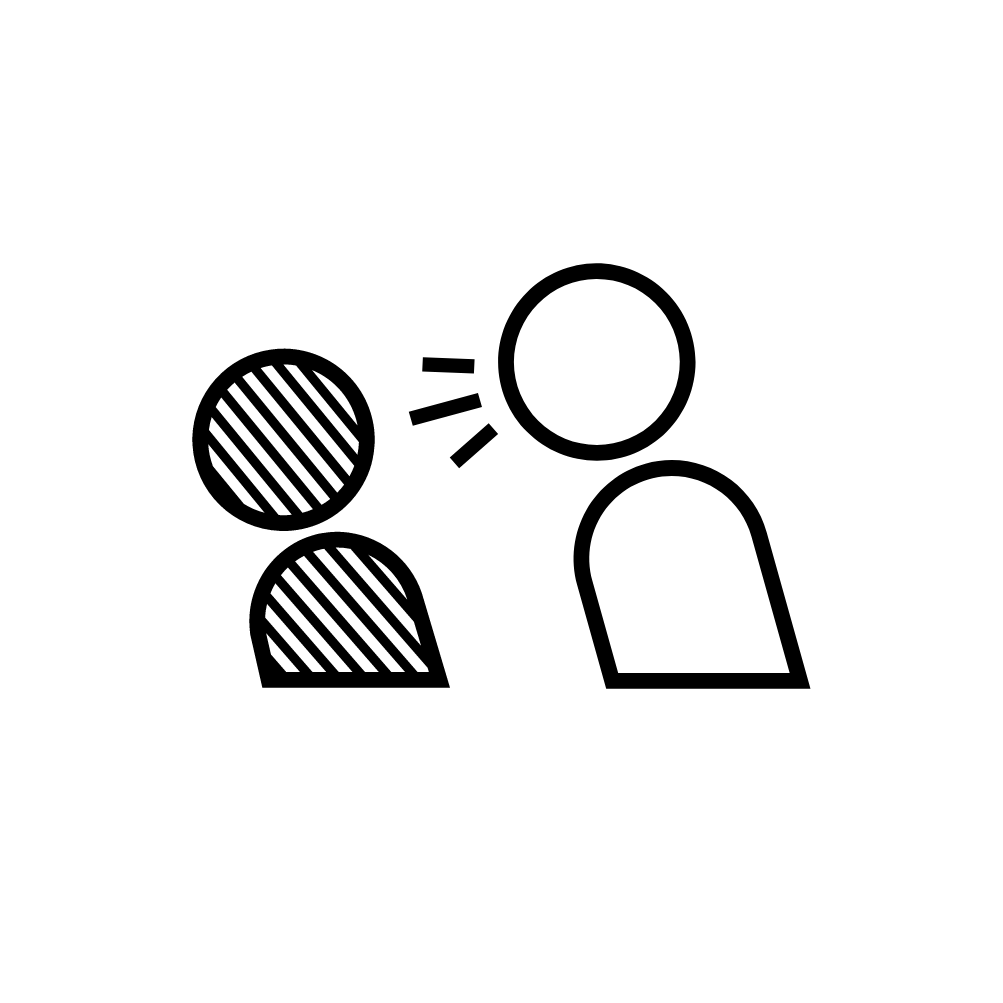 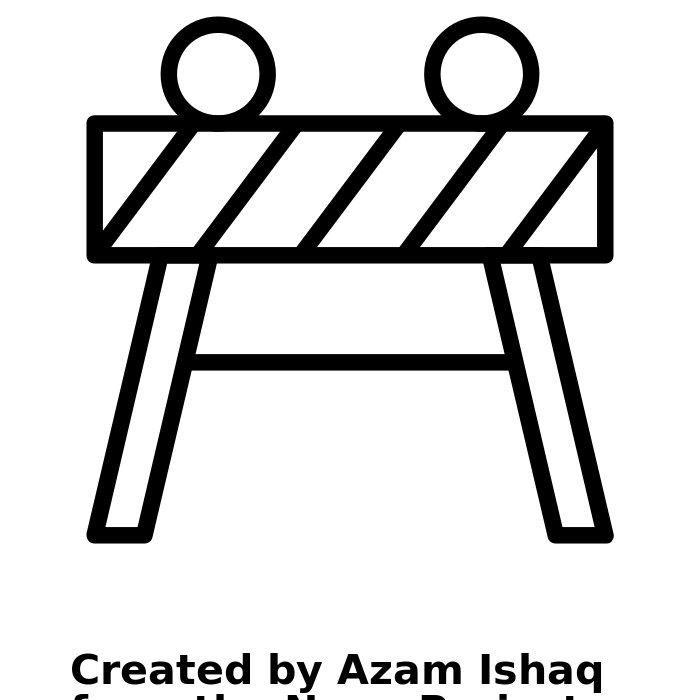 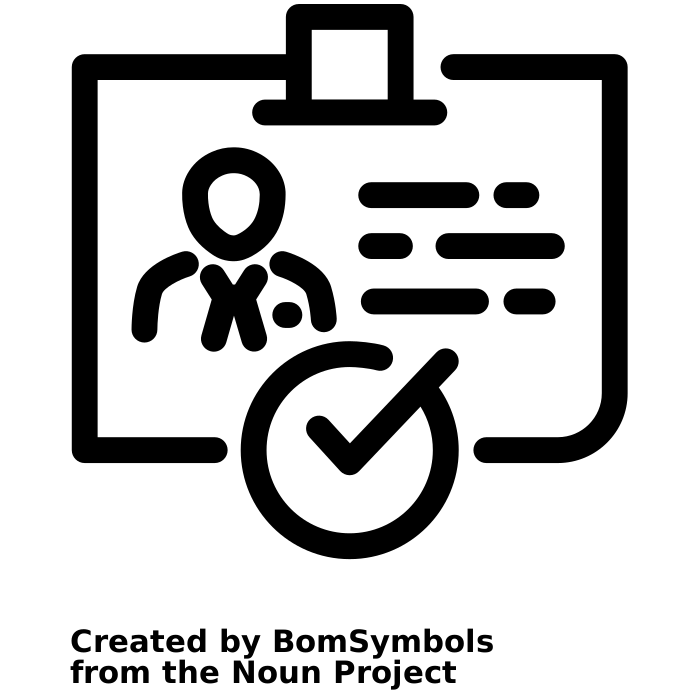 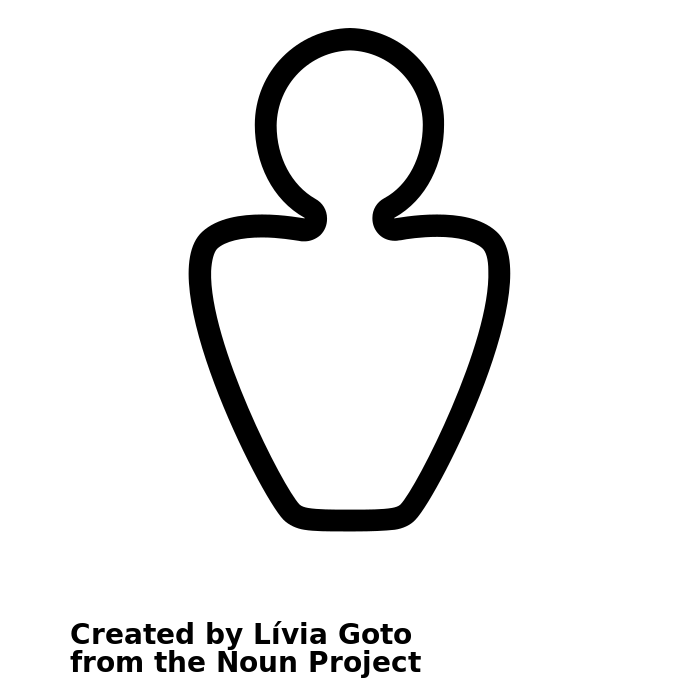 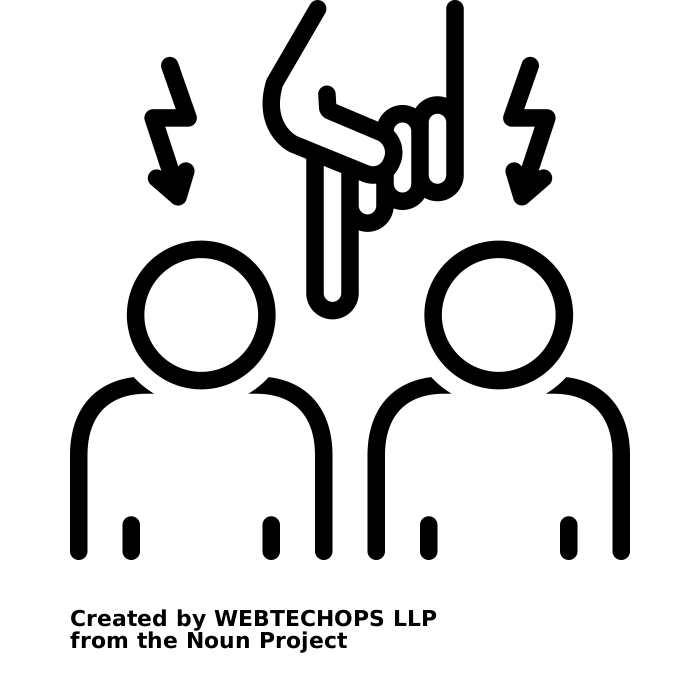 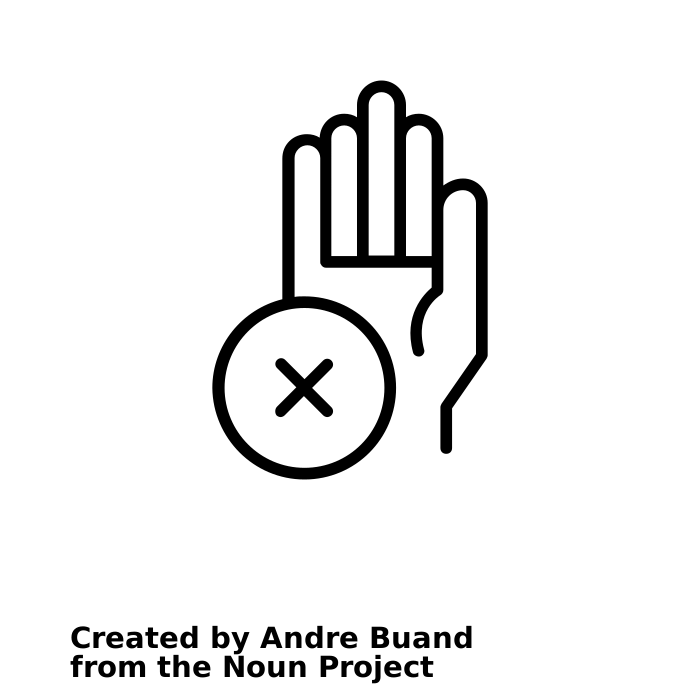 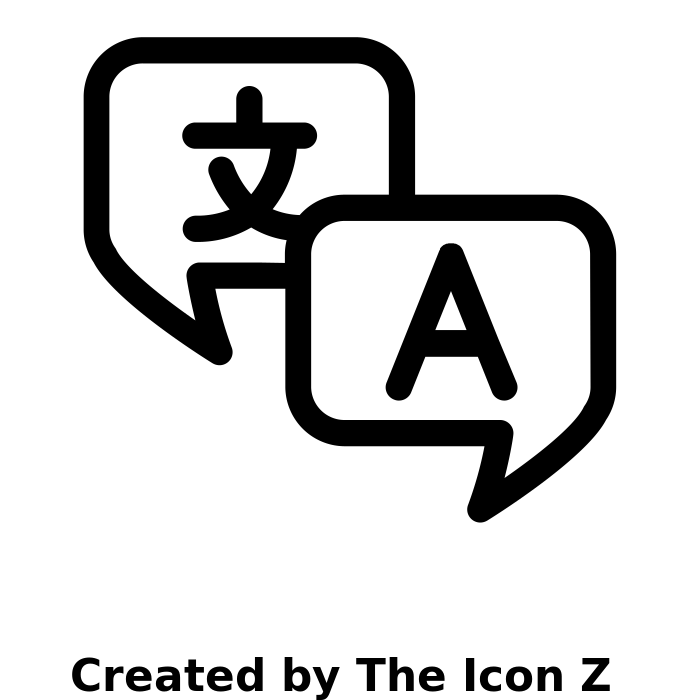 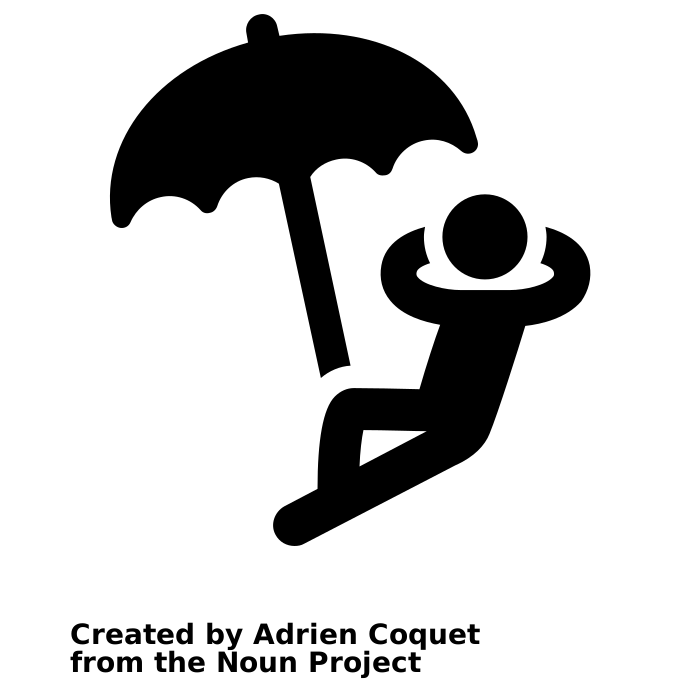 Y5/6
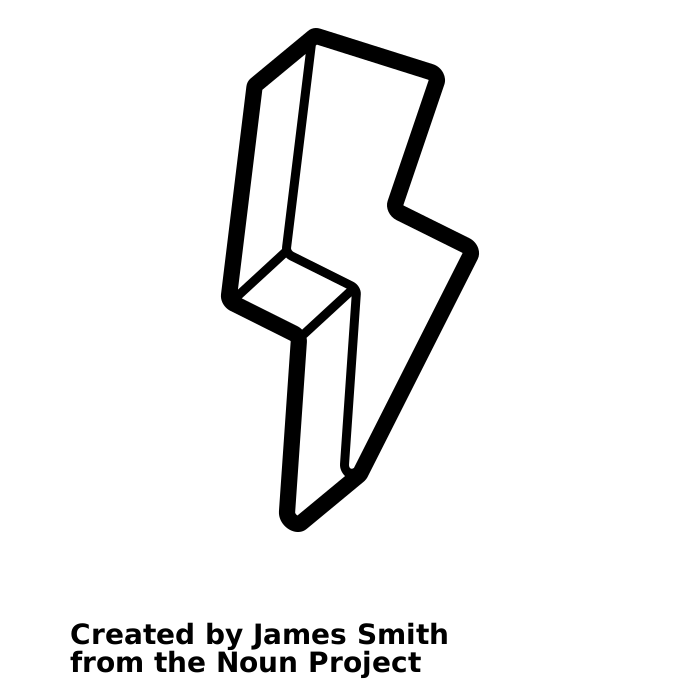 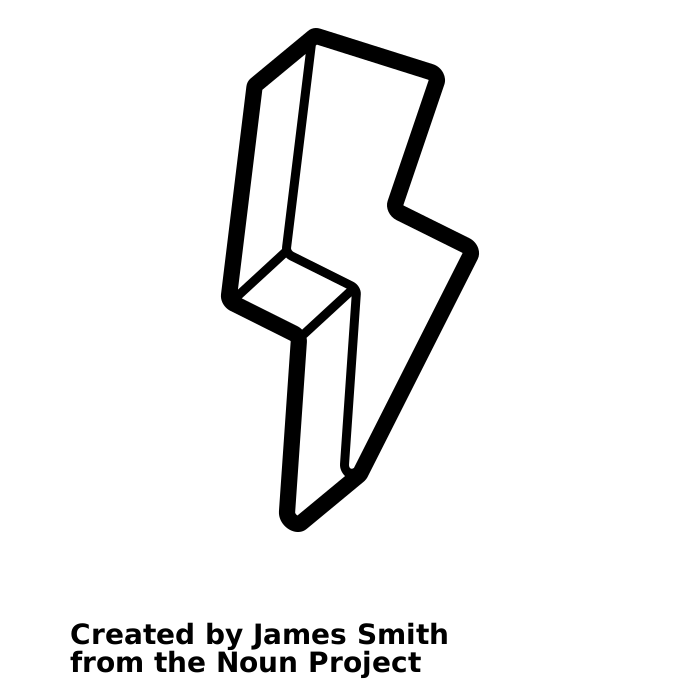 Y5/6
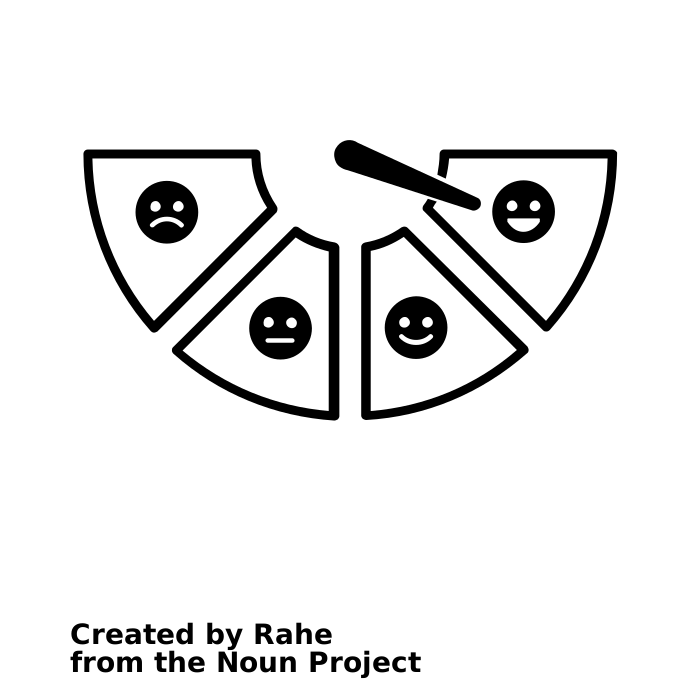 Y5/6
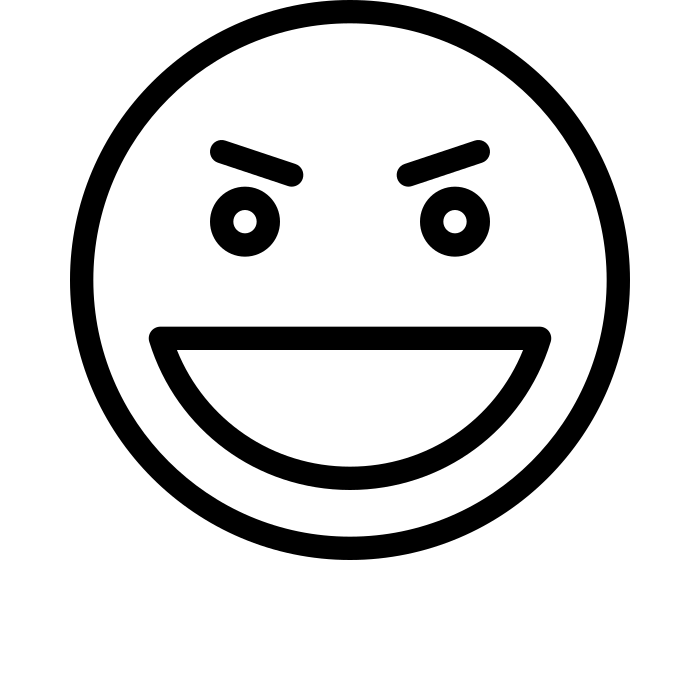 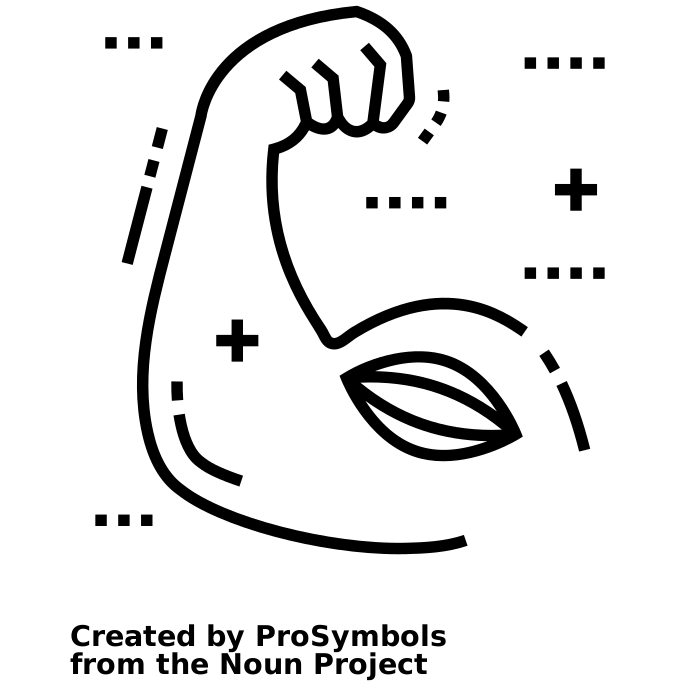 Y5/6
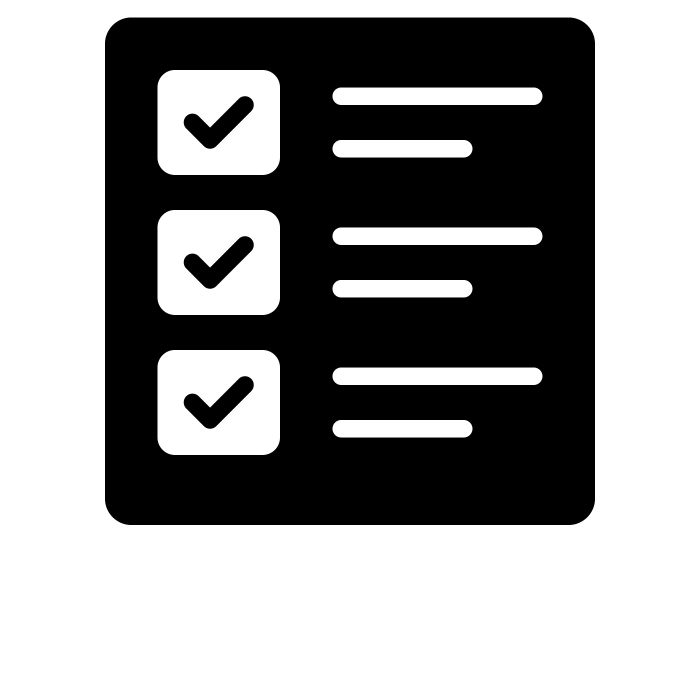 Y5/6
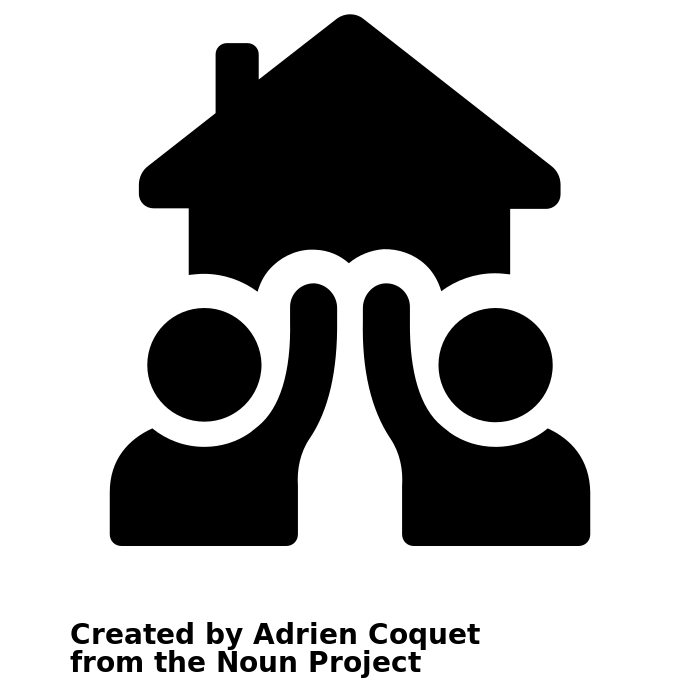 Y5/6
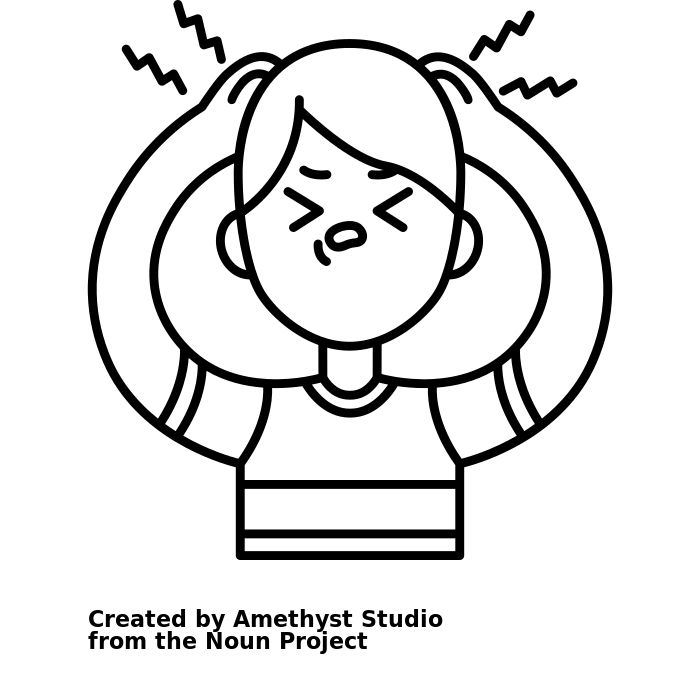 Y5/6
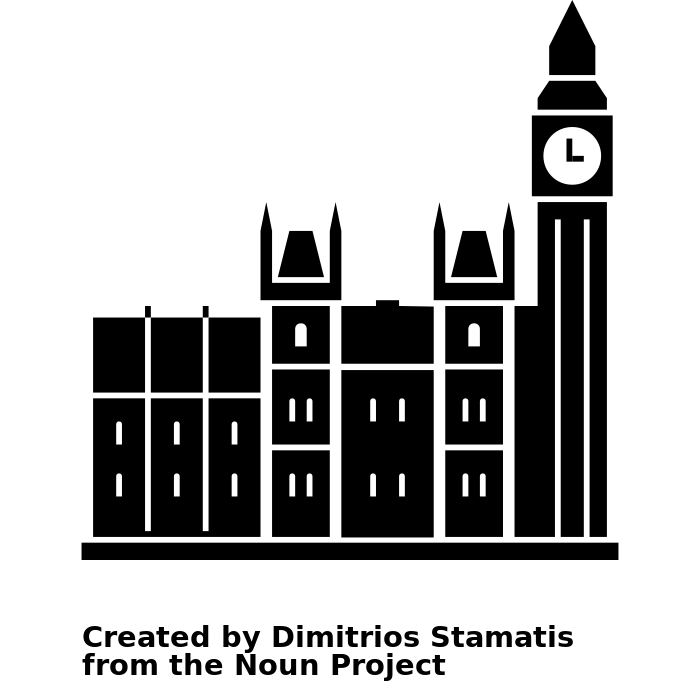 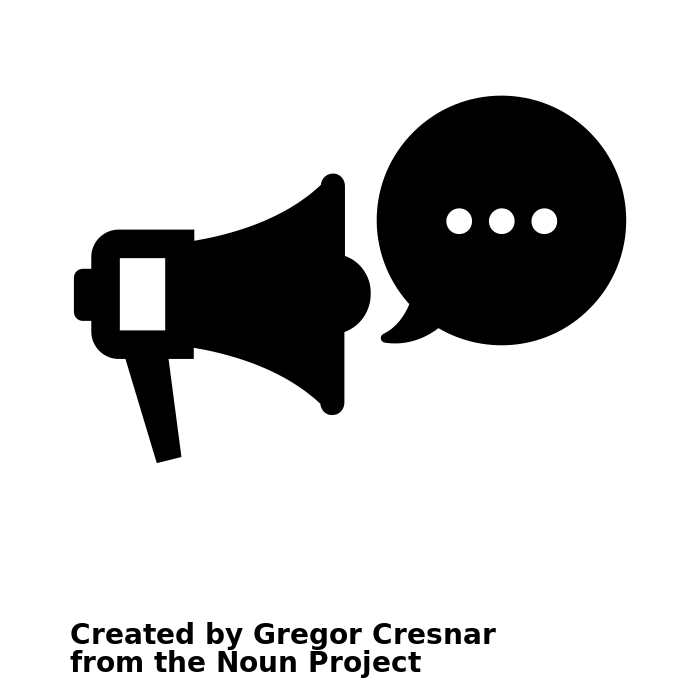 Y5/6
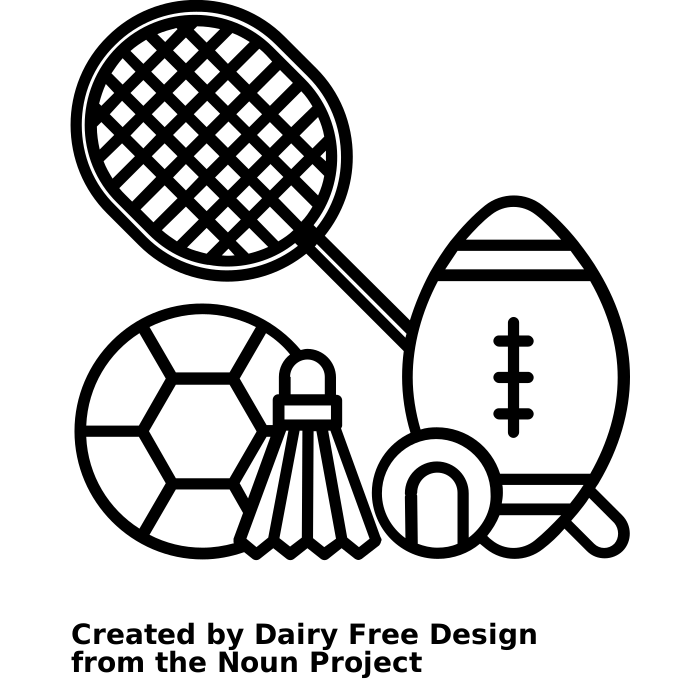 Y5/6
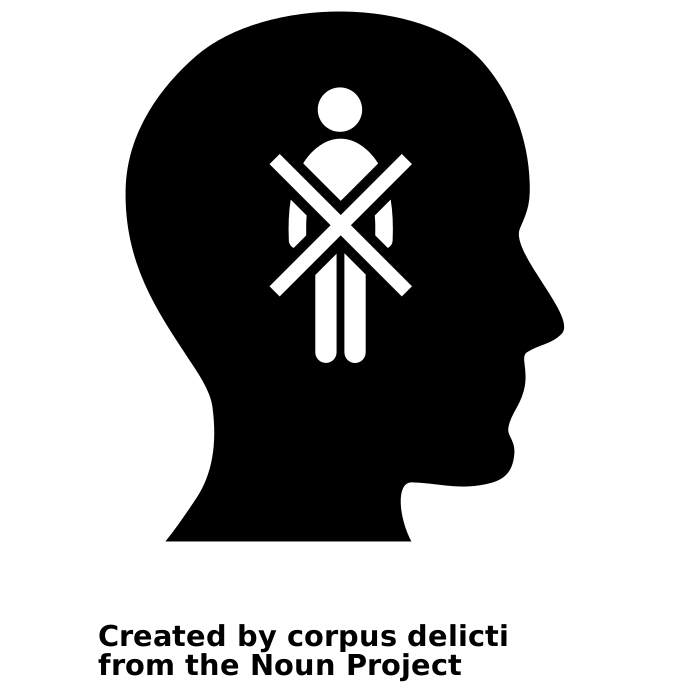 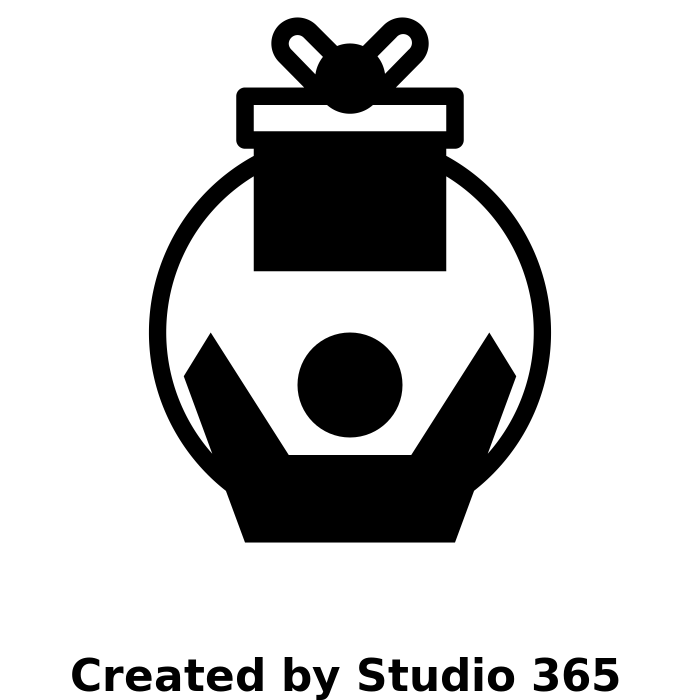 Y5/6
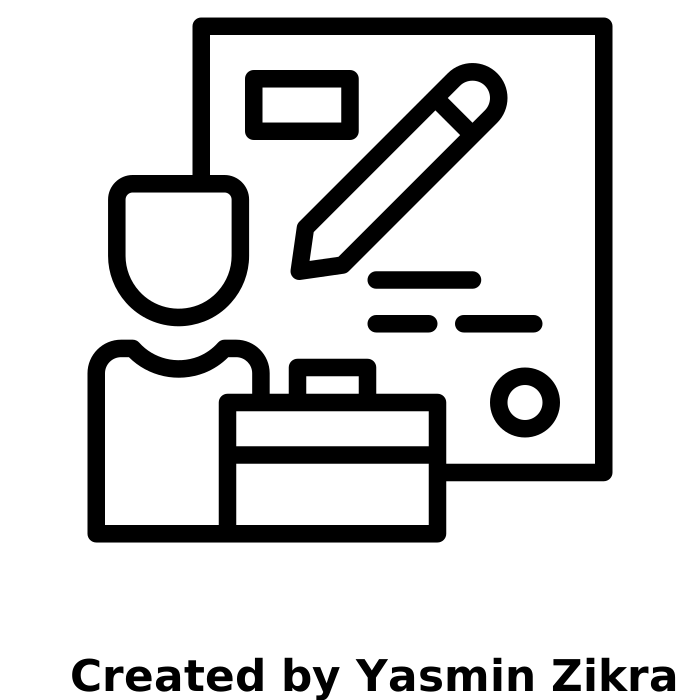 Y5/6
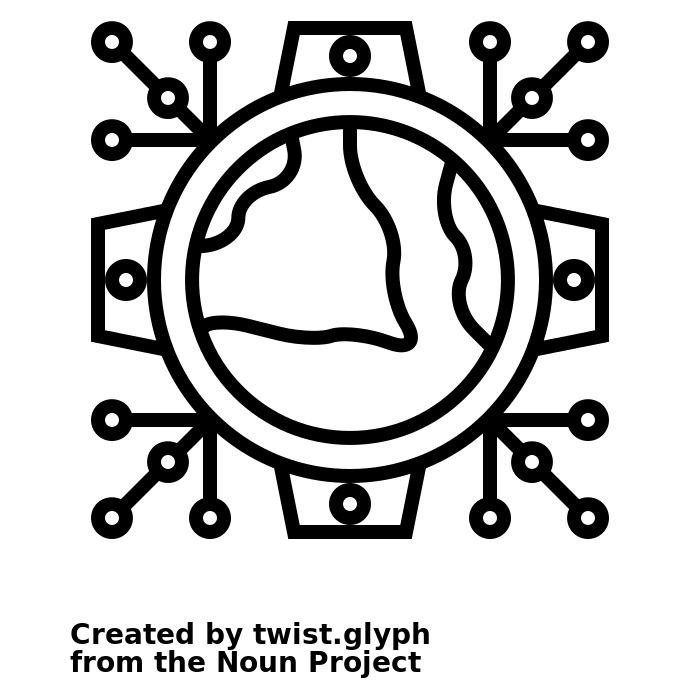 Y5/6
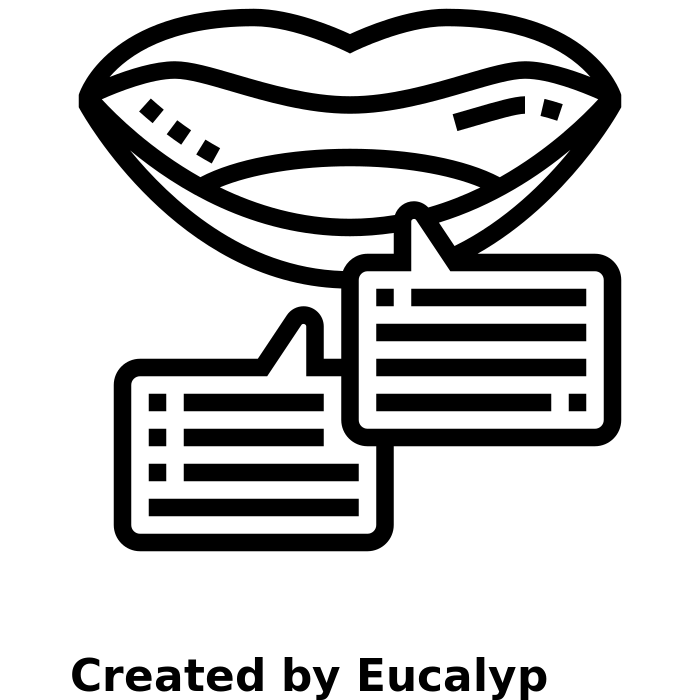 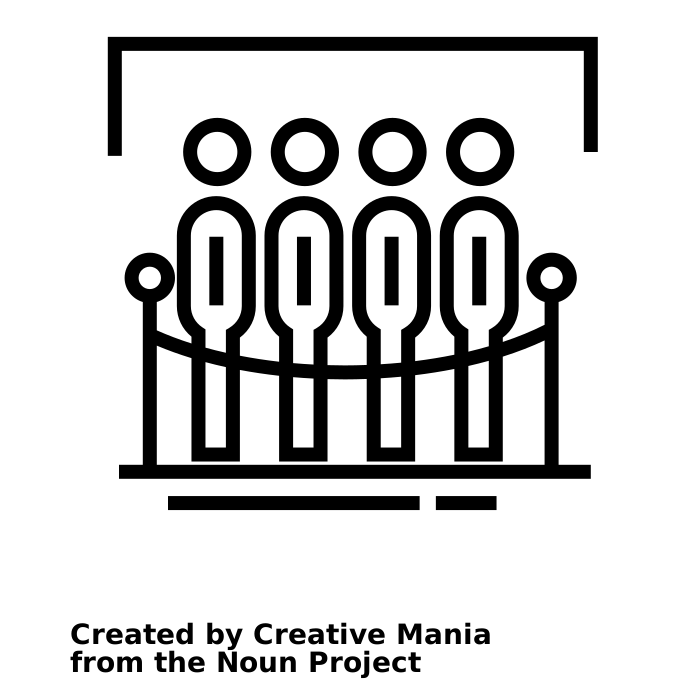 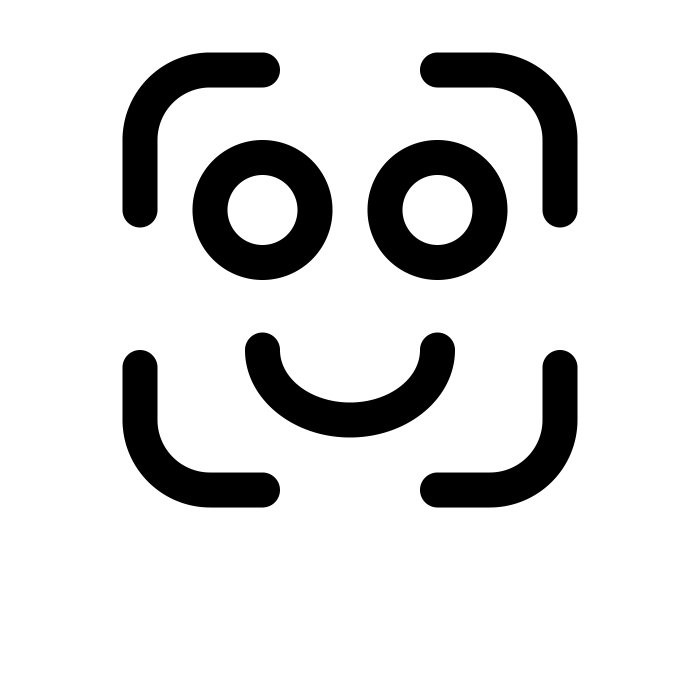 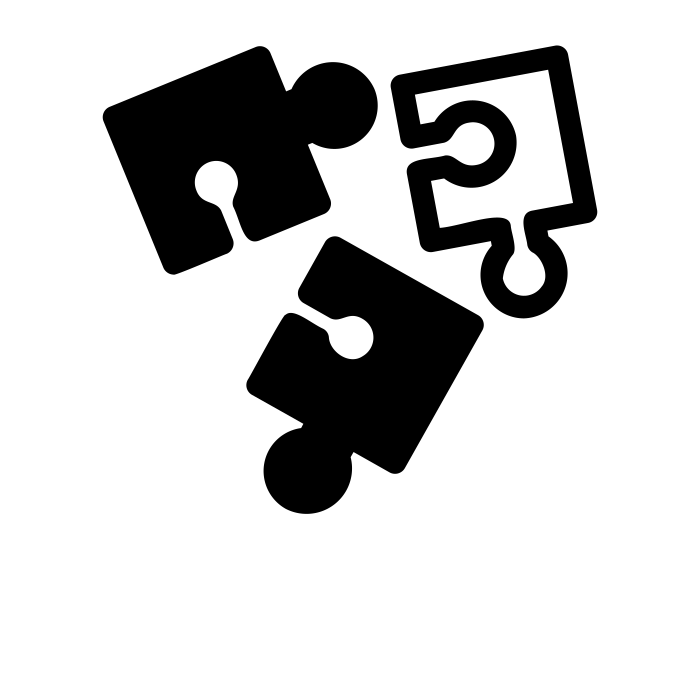 Y5/6
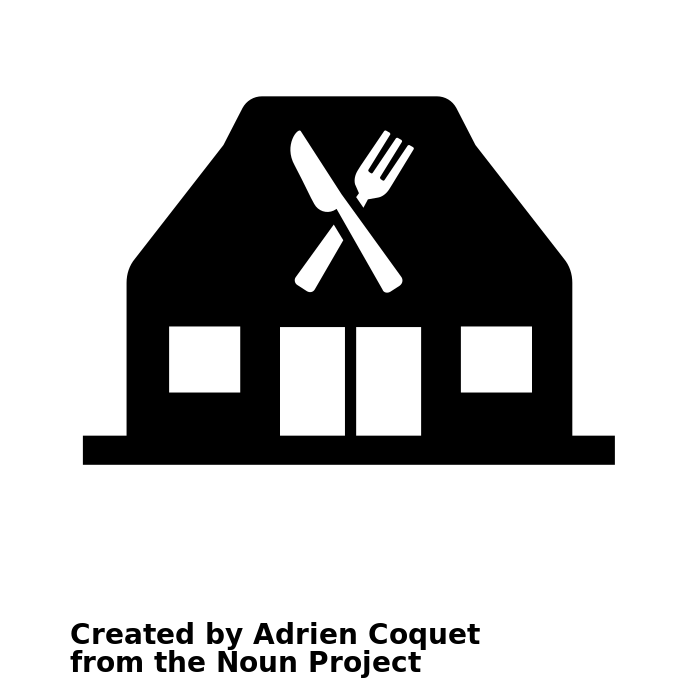 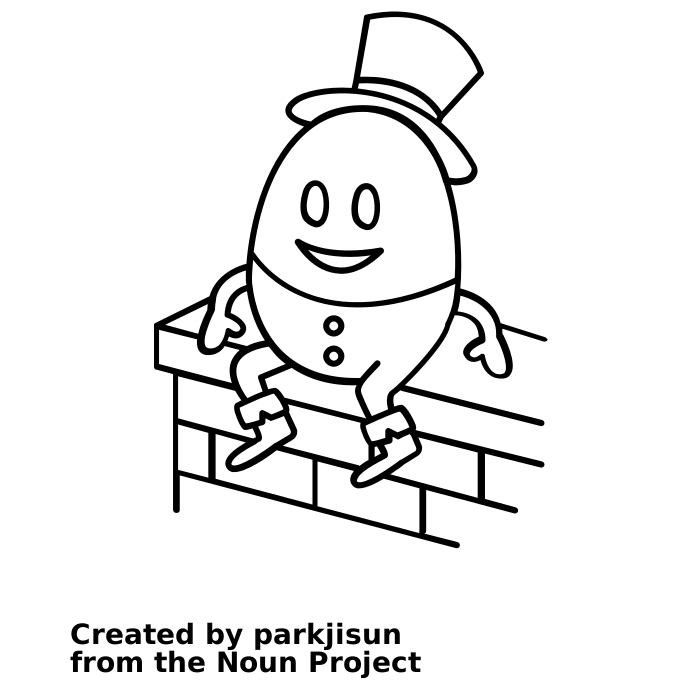 Y5/6
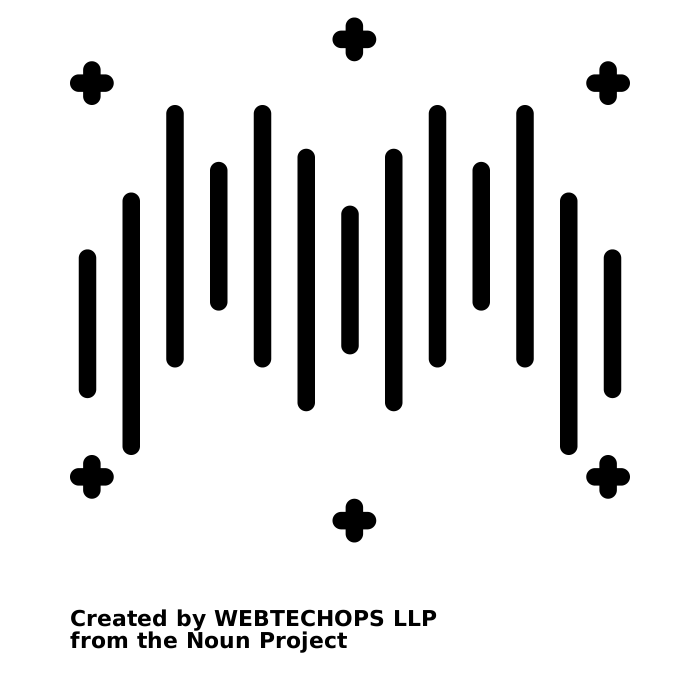 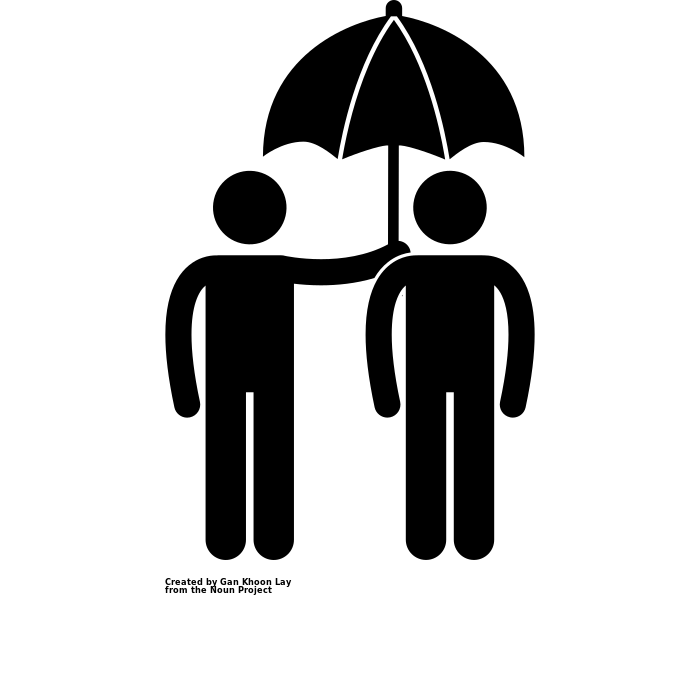 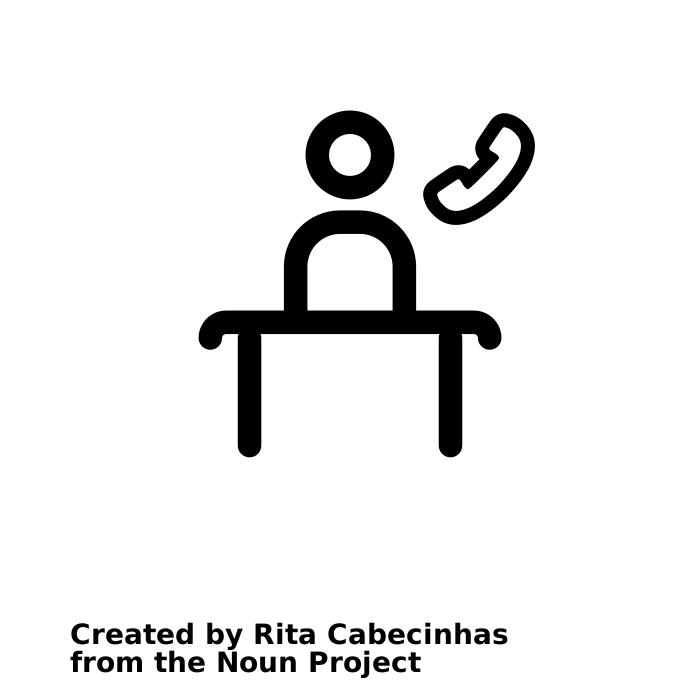 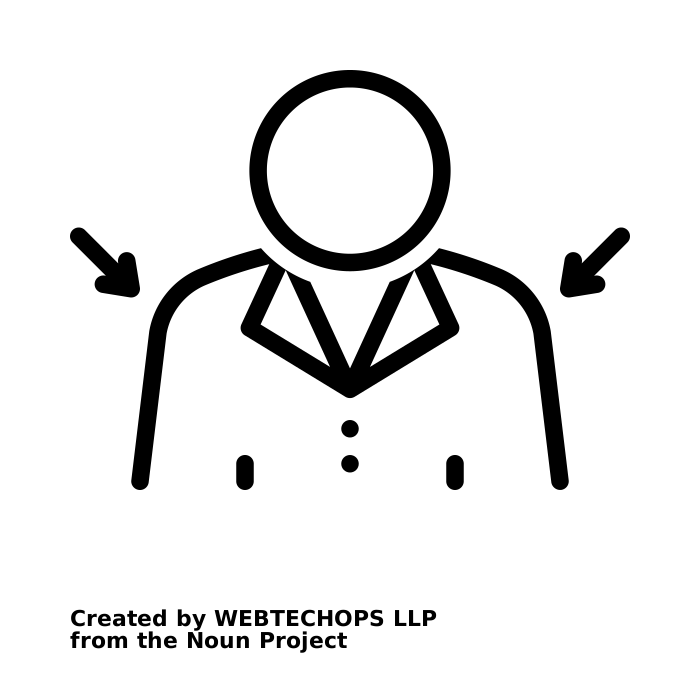 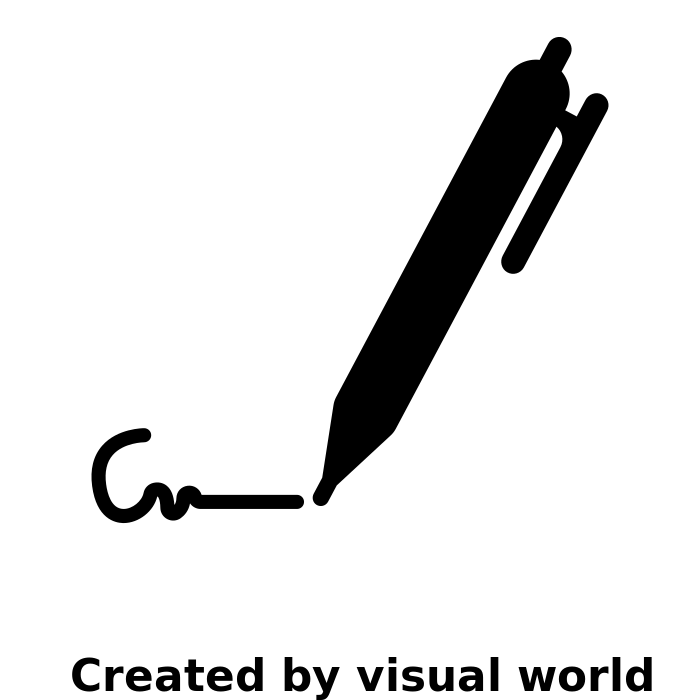 Y5/6
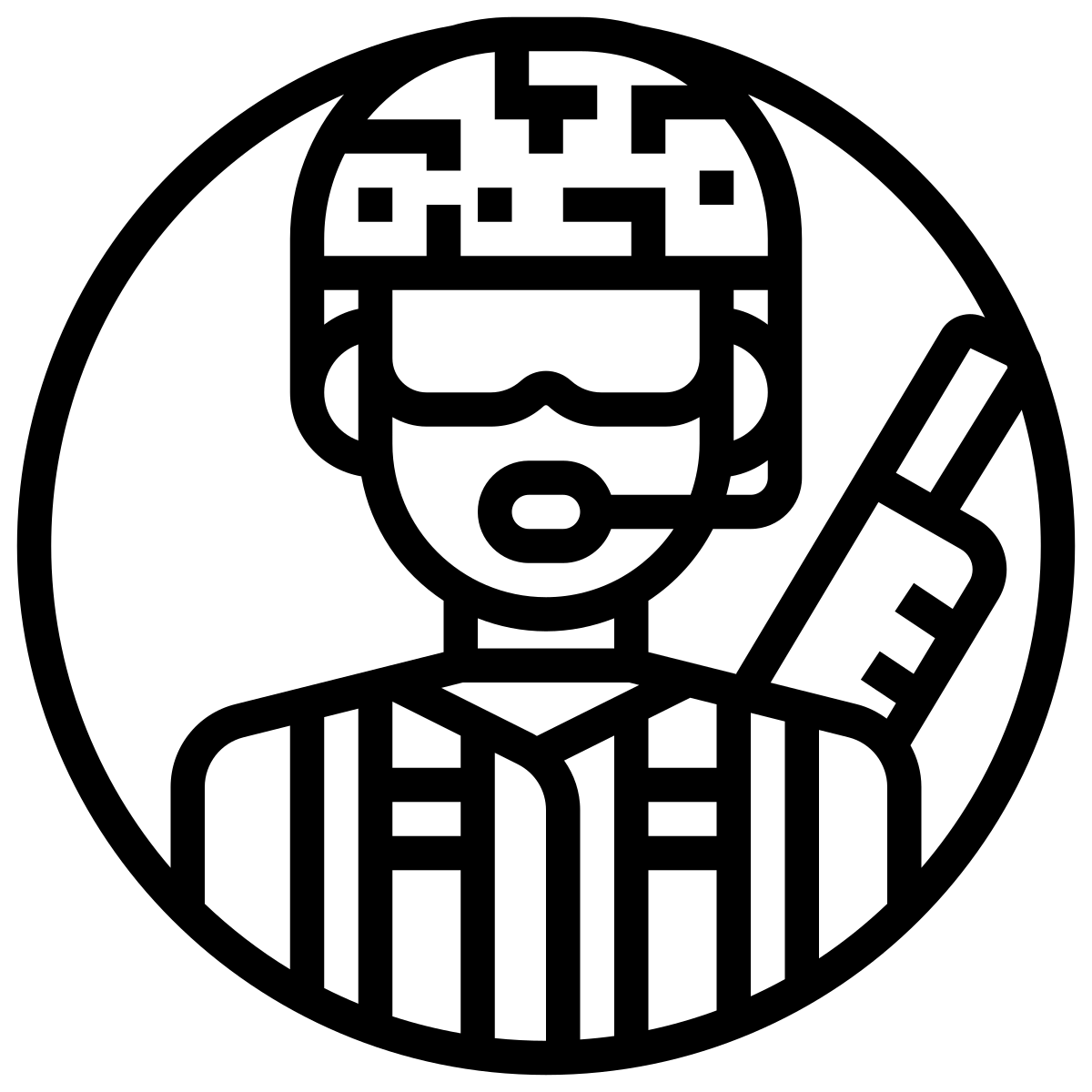 Y5/6
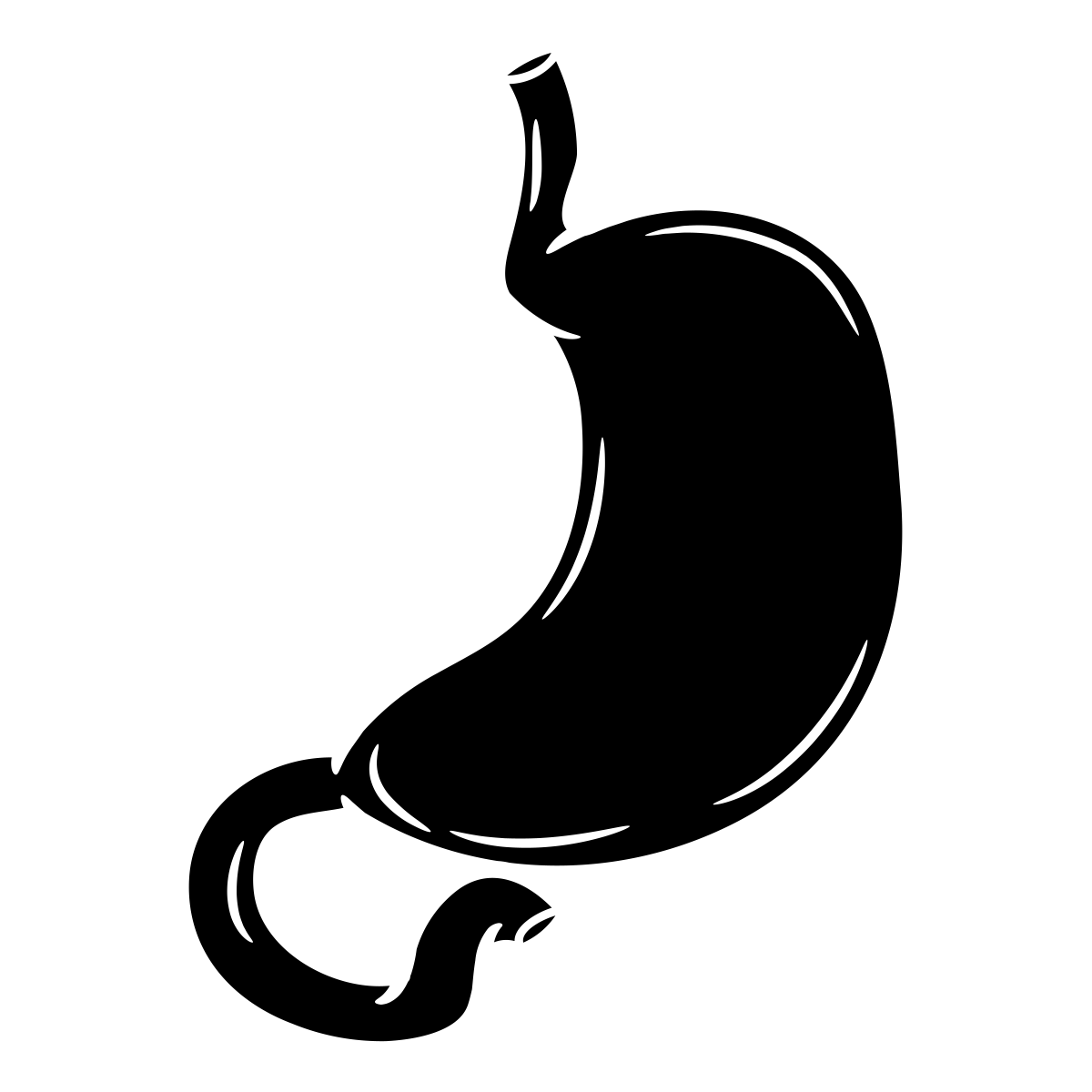 Y5/6
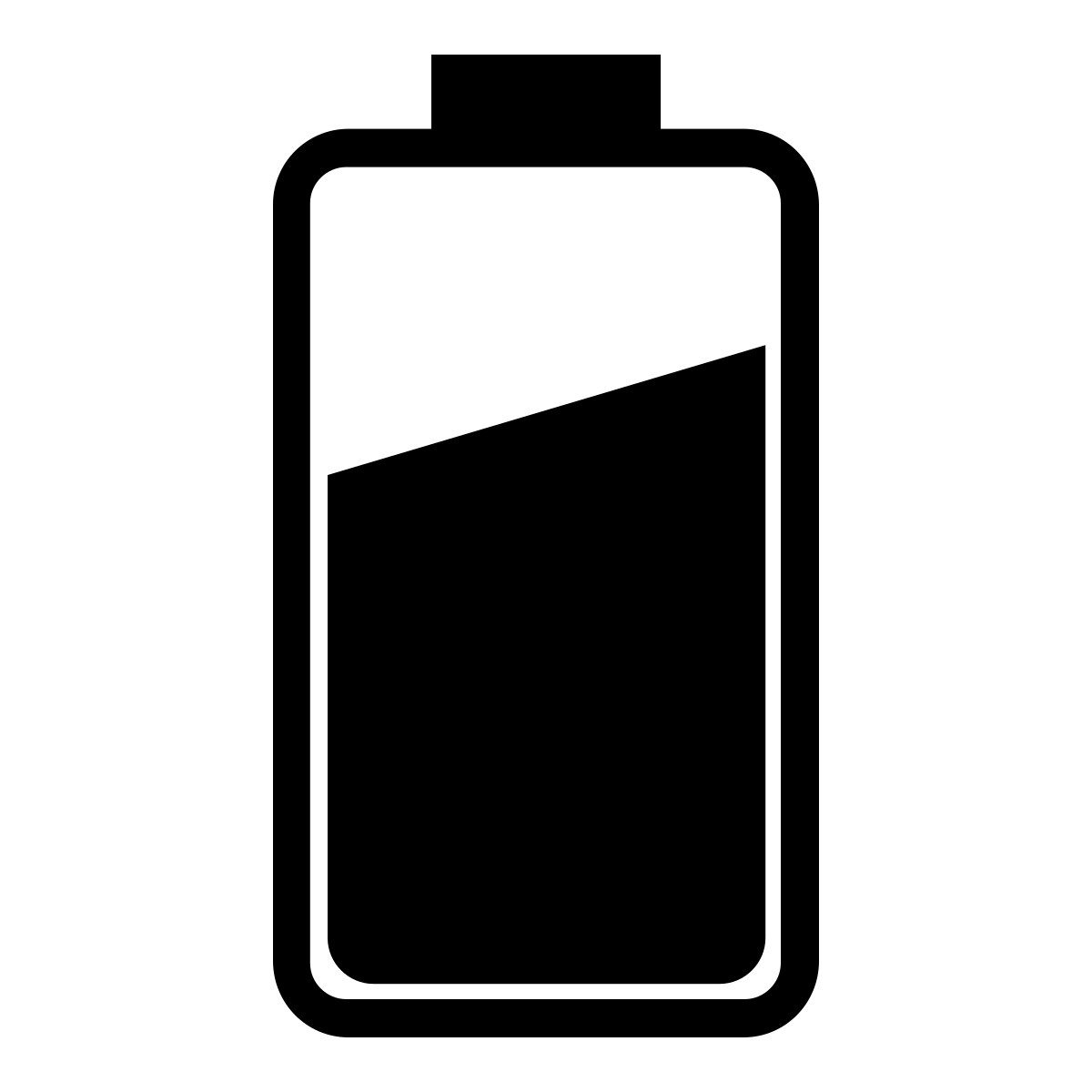 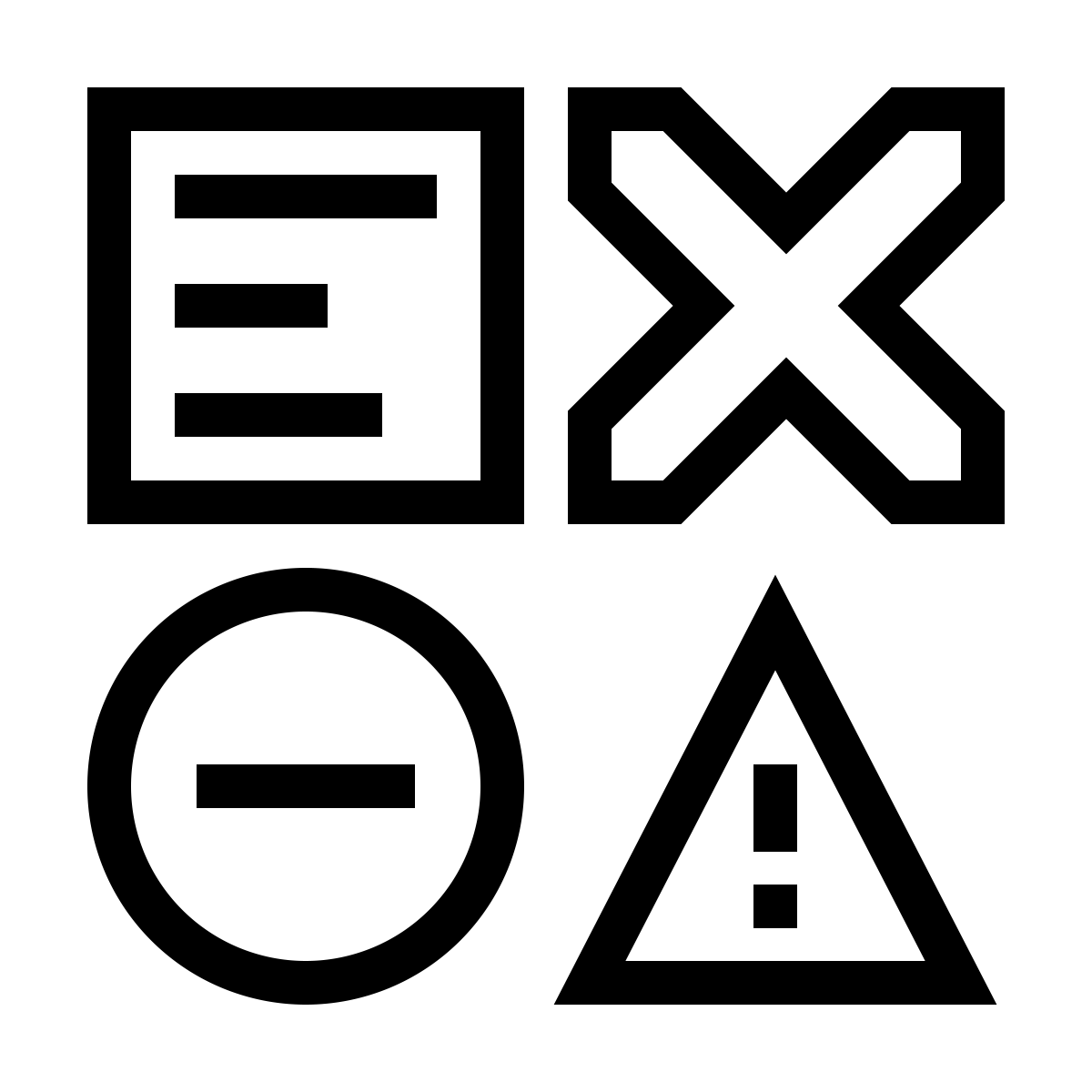 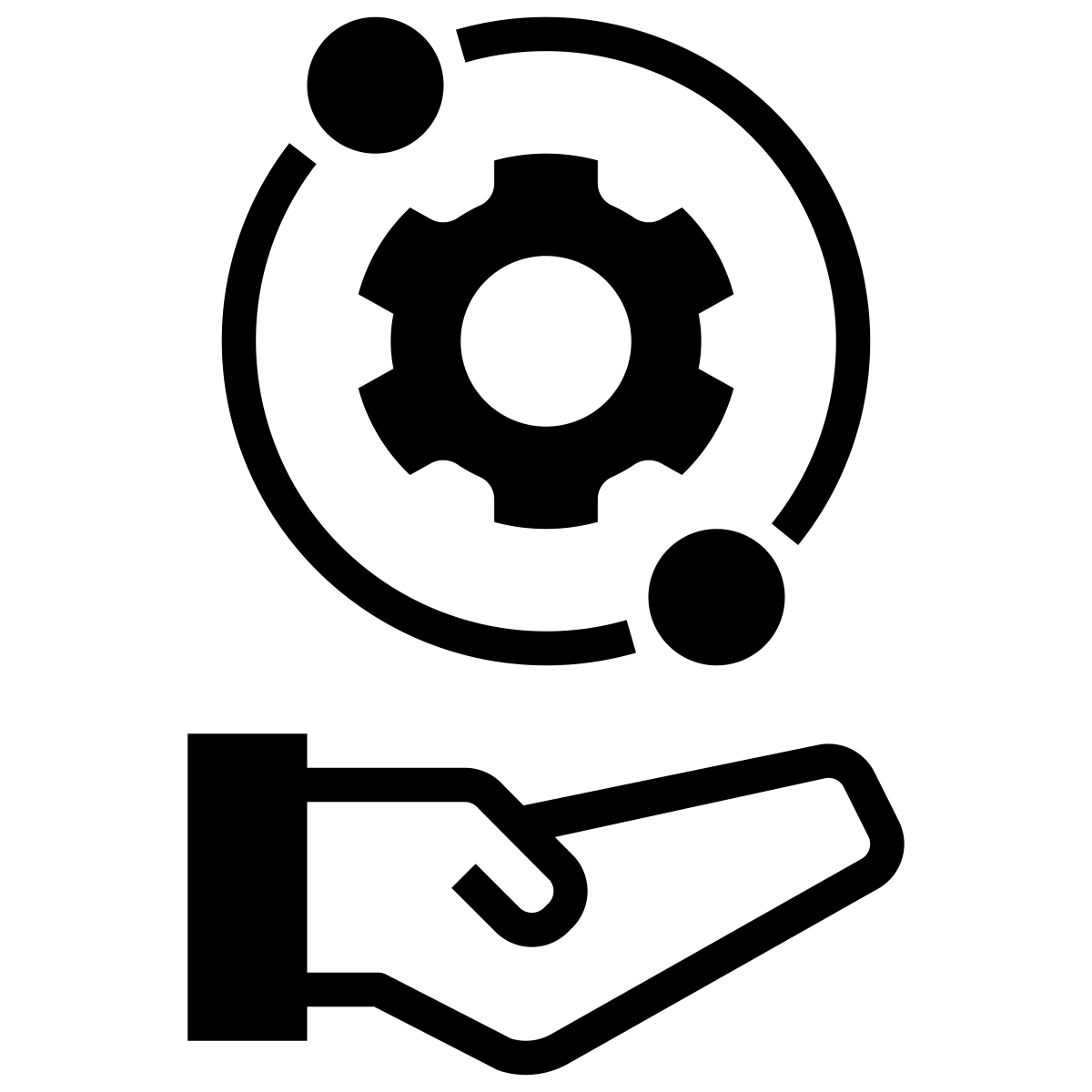 Y5/6
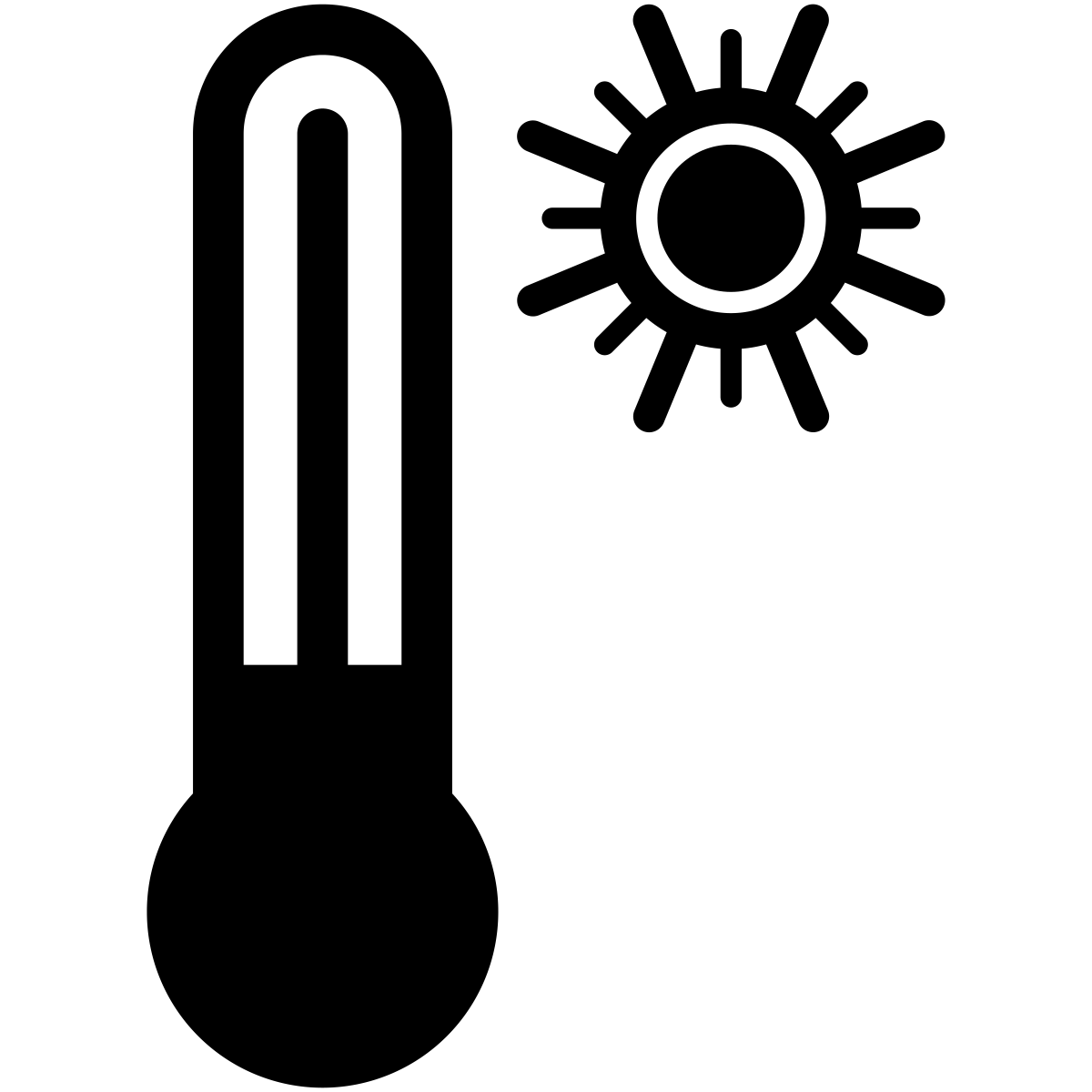 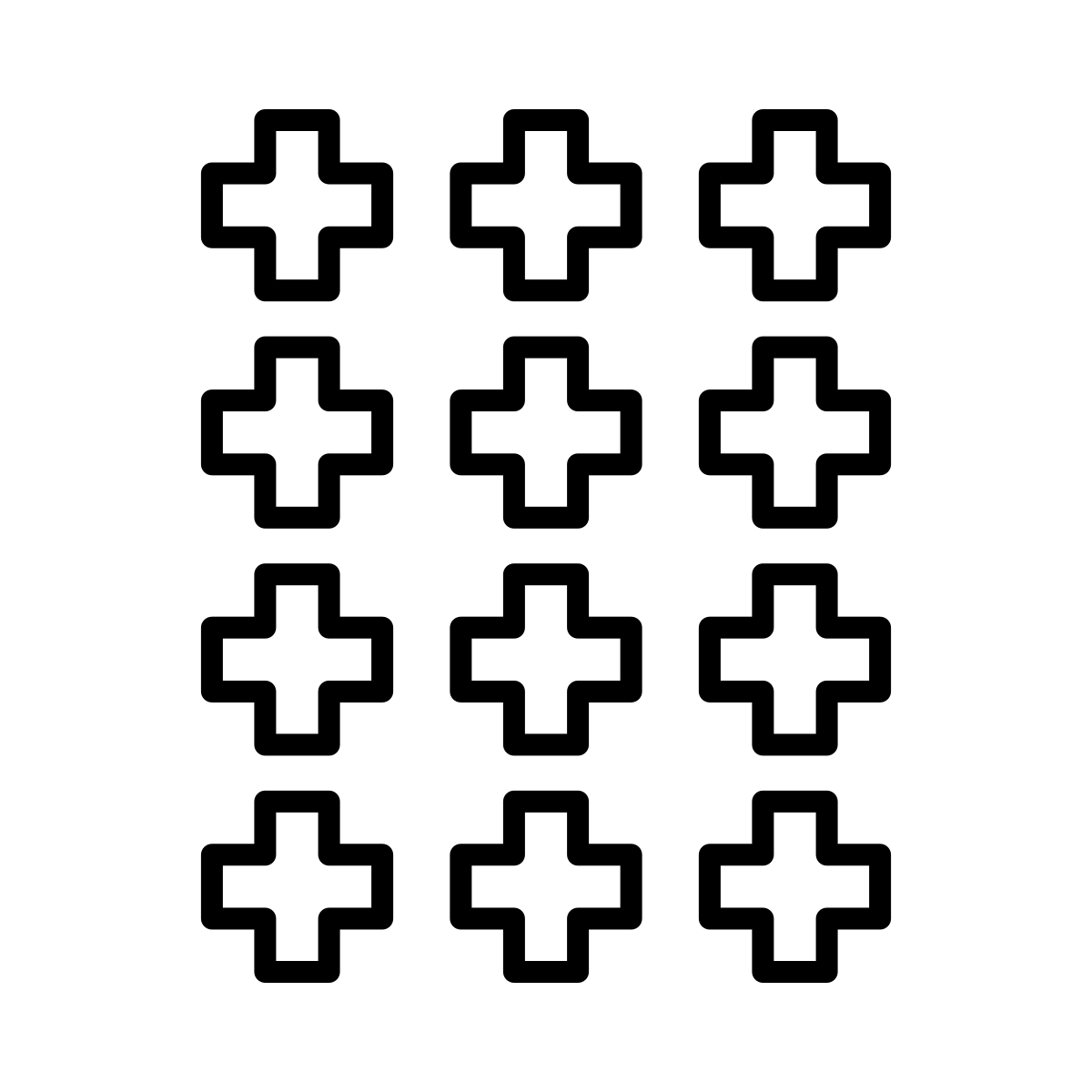 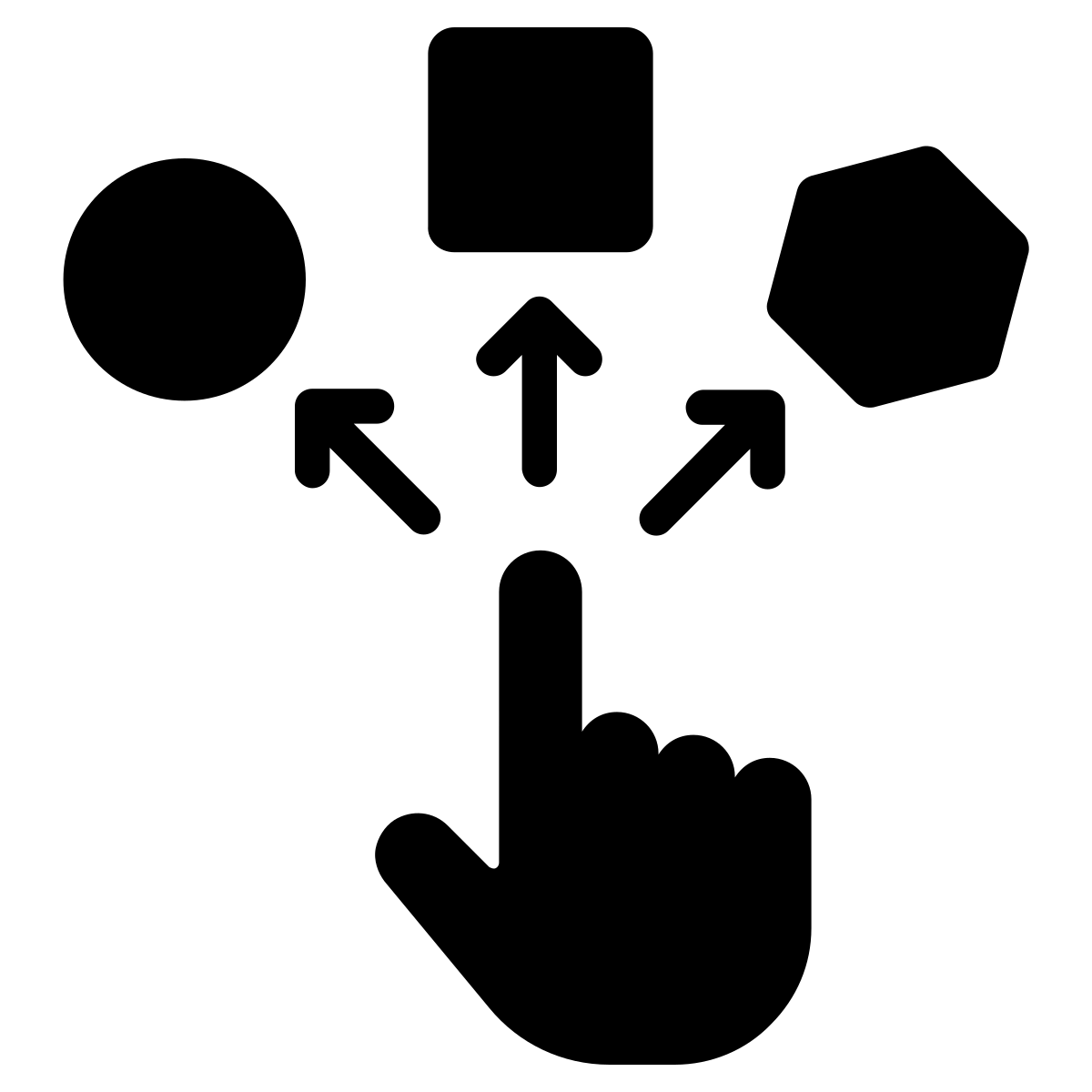 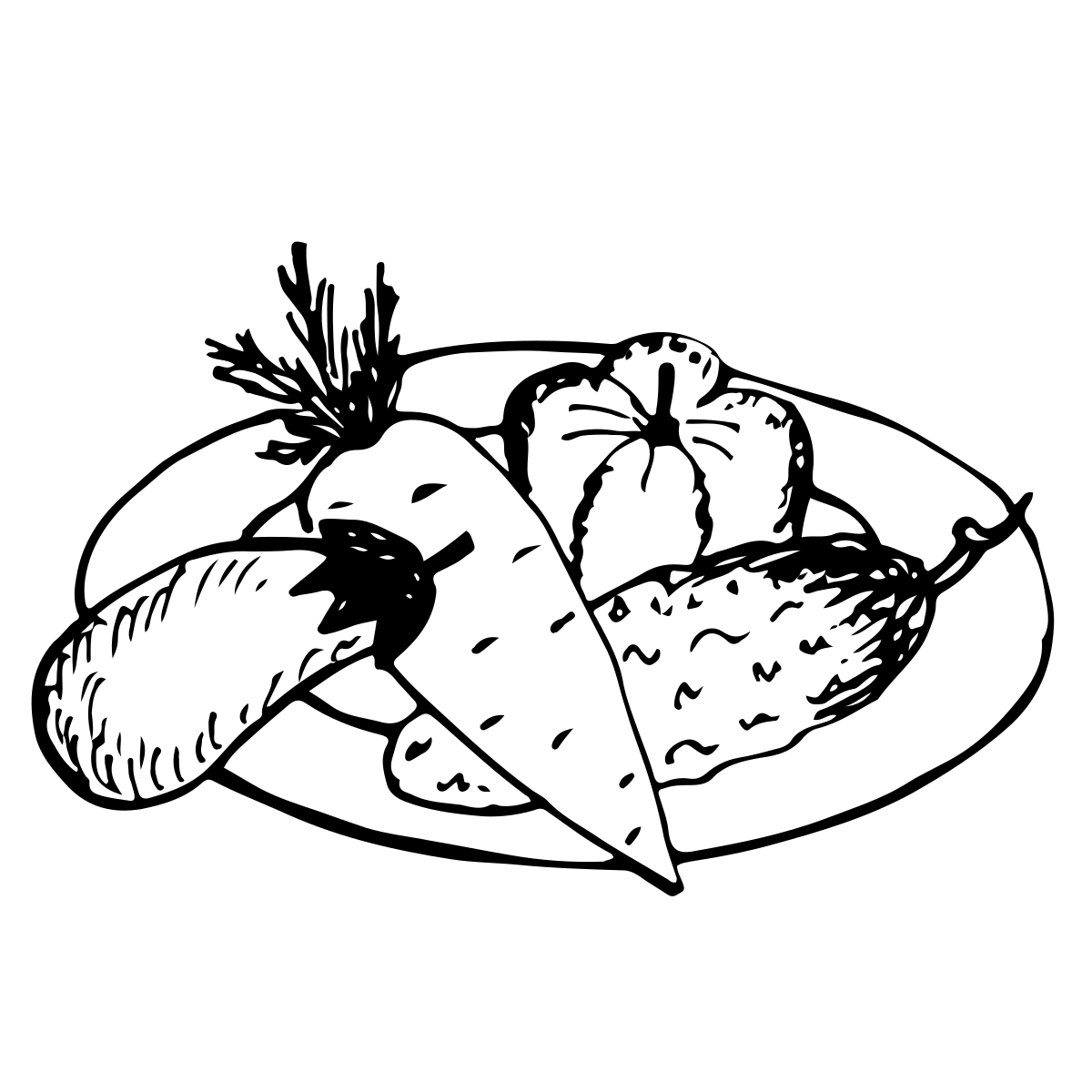 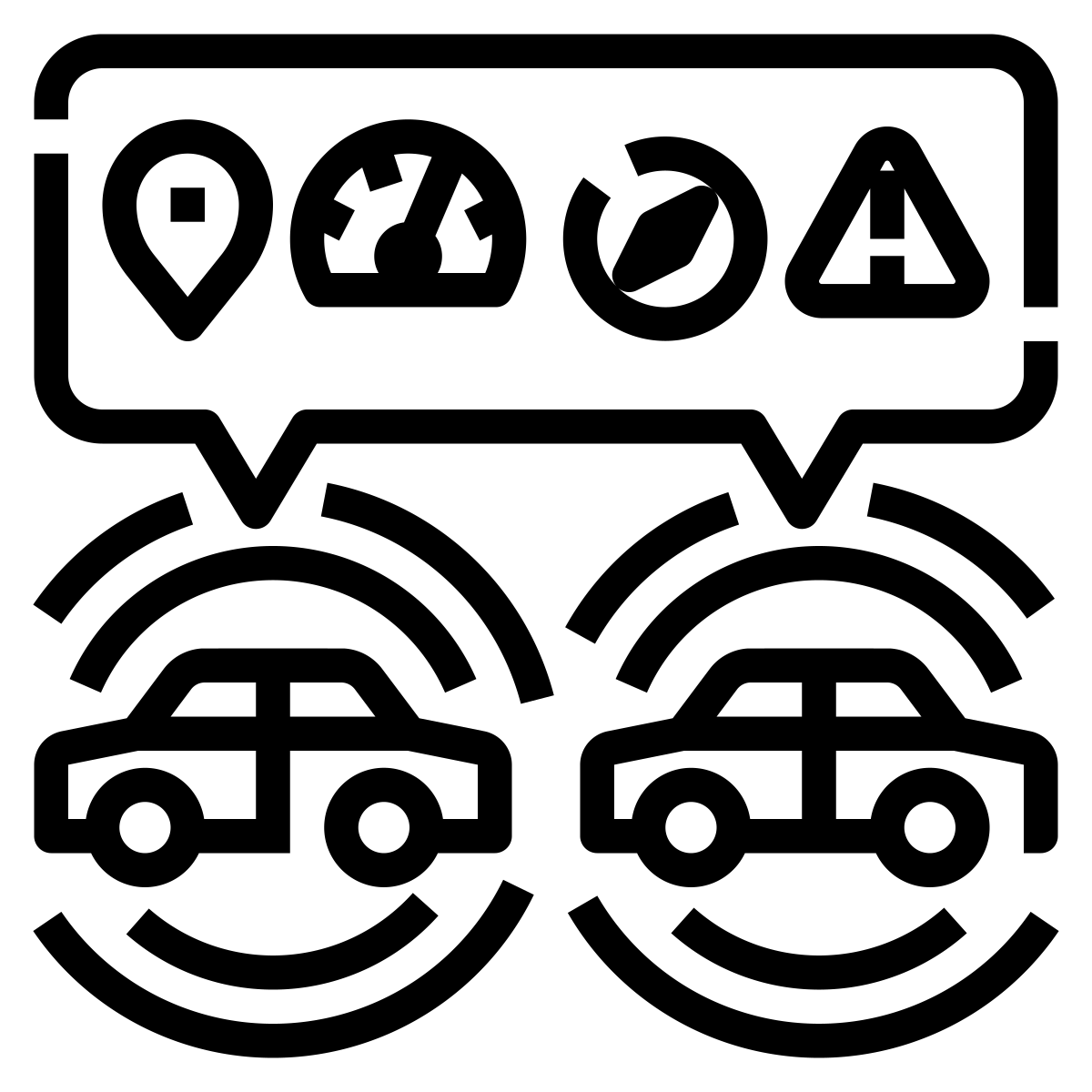 Y5/6
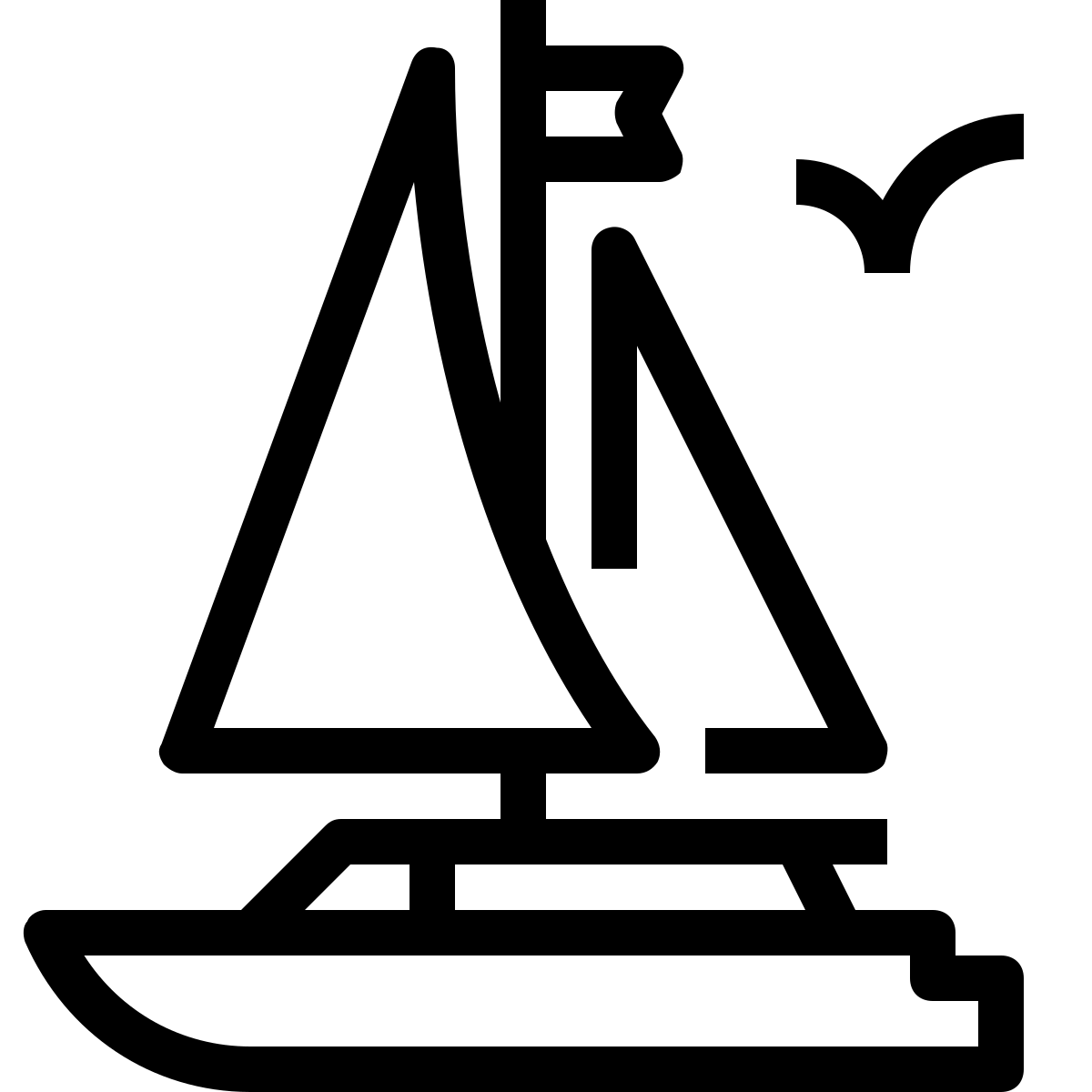